The Story Of Gog And Magog
APPENDIX ONE
President Truman’s Jewish Origins                     Father Coughlin - A 1930 Campaigner Against Gog       Oliver Cromwell – Gog Agent                                       Churchill’s Mother – Gog Agent                           Nikola Tesla and Tunkuska
1
President Truman’s Jewish Origins
It was President Truman who recognised Israel
Harry Solomon Truman
2
President Truman’s Jewish Origins
Truman, and boyhood pal Jacobson, went from supply clerks to front-line warriors
3
President Truman’s Jewish Origins
Truman Owned A Haberdashery With Jacobson.
Left: Truman And Eddie Jacobson
4
President Truman’s Jewish Origins
Truman Recognizes Israel As A Nation – here talking to Chaim Weisman
5
President Truman’s Jewish Origins
Truman Playing Poker With Abbie Garnof And Pals
6
President Truman’s Jewish Origins
Abbie Garnof (centre), One Of Truman's Inner Circle
7
President Truman’s Jewish Origins
Harry S. Truman,  1884-1972 
Truman succeeded to the office of President upon the death of Franklin D. Roosevelt. He recognized Israel as a nation, de-segregated the armed forces, and was soft on Communism. Truman was always considered a haggling haberdasher.
8
President Truman’s Jewish Origins
After the war, they opened The Truman & Jacobson haberdashery on November 28, 1919, at 104 West 12th Street in downtown Kansas City. His maternal and paternal grandparents were Shippe and Solomon.
Truman's Store
9
President Truman’s Jewish Origins
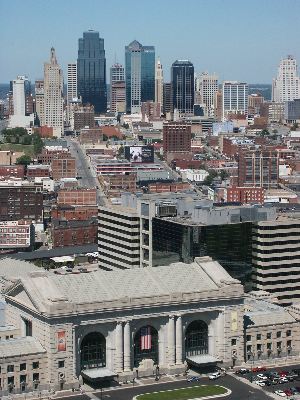 Eddie Jacobson and Harry Truman met in Kansas City (left) as young men.
10
President Truman’s Jewish Origins
Eddie was 28 years old when he enlisted. Sergeant Edward Jacobson and Harry Truman, ran a game at Fort Sill in Oklahoma. The two arrived late in June, and the war ended four months later.
Eddie Jacobson
11
President Truman’s Jewish Origins
"Today, not tomorrow, we must do all that is humanly possible to provide a haven for all those who can be grasped from the hands of Nazi butchers. Free lands must be opened to them.”
Truman At The 1944 Convention
12
President Truman’s Jewish Origins
Truman Becomes Vice-President

He was put in as Vice-President in January of 1945 because Zionists realized that Roosevelt wouldn't' last much longer.
13
President Truman’s Jewish Origins
Truman Recognizes Israel

On March 13, 1948, it was Jacobson who persuaded Truman to meet with Dr. Chaim Weizmann, the leader of the Zionist movement.
14
President Truman’s Jewish Origins
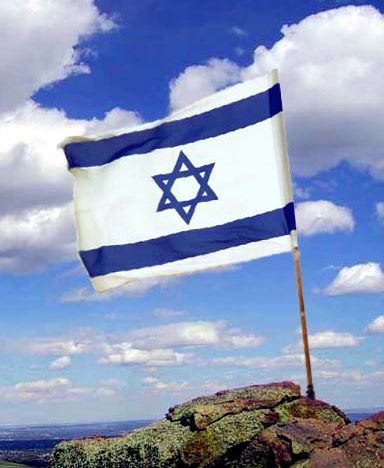 Two months later, on May 14, 1948, the United States became the first nation to recognize the new state of Israel
15
President Truman’s Jewish Origins
Did Truman Aid Israel In Their 1948 Massacres?

That question has haunted Americans for years.
16
President Truman’s Jewish Origins
1948 Israel Was A Bloodbath

Ariel Sharon was a young ruthless Zionist, and his armies would often massacre a village of women and children.
17
President Truman’s Jewish Origins
Who Was Harry Truman?

It's a safe bet he had Jewish blood, just like John Kerry, Sen. Allen, Wesley Clarke, etc. The Zionists knew Roosevelt would die in office, and you can rest assured they were going to have another one of theirs follow Roosevelt.
18
Father Coughlin - A 1930’s Campaigner Against Gog
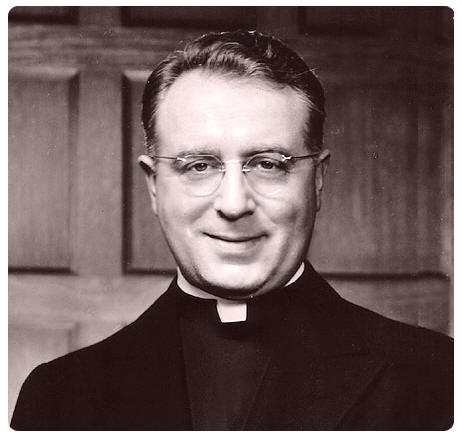 He Started Out Using The Radio To Broadcast Sermons – Highly critical of Jewish Influence in government.
Father Coughlin
19
Father Coughlin - A 1930’s Campaigner Against Gog
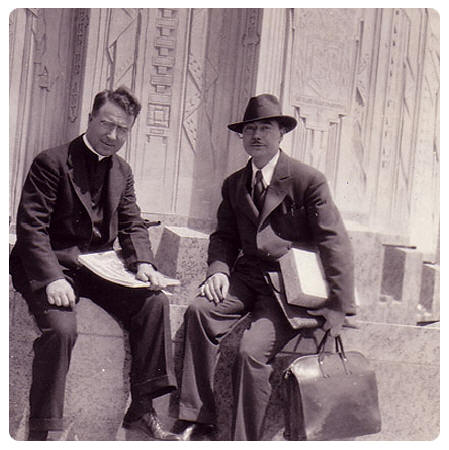 Father Coughlin was one of the few religious-political activists seen here P. Oliver Rivero
20
Father Coughlin - A 1930’s Campaigner Against Gog
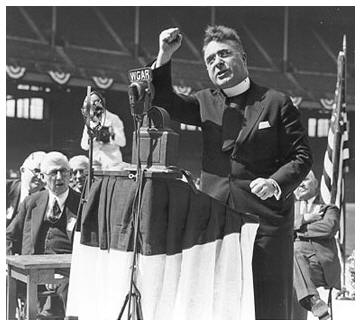 He drew large crowds
21
Father Coughlin - A 1930’s Campaigner Against Gog
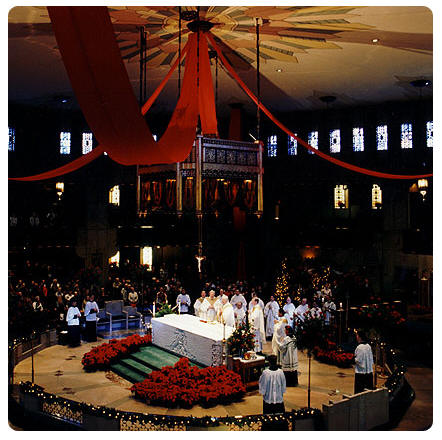 His Church was to become a shrine.
22
Father Coughlin - A 1930’s Campaigner Against Gog
Father Coughlin Really Was Doing Good Job.

The churches must accept their responsibility to protect their flocks. When a plague ravishes a land, the clergy can't hide in their castles and pray, they have an obligation to roll up their selves and help. You are starting to see the Coughlin spirit as Episcopalians use their pensions to divest from funding Israel.
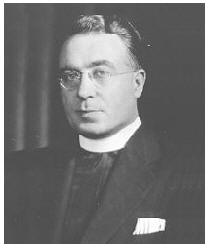 23
Father Coughlin - A 1930’s Campaigner Against Gog
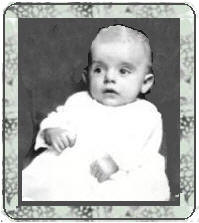 Father Coughlin Is Born 

He was born in Ontario Canada In 1891
24
Father Coughlin - A 1930’s Campaigner Against Gog
The Father Is Ordained

Coughlin was ordained in Toronto in 1916. He taught at Assumption College in Windsor, Ontario, before moving to Detroit in 1923
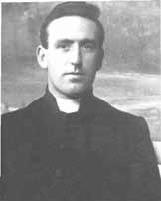 25
Father Coughlin - A 1930’s Campaigner Against Gog
He Becomes An Activist

In 1926 he broadcasts sermons on Christian radio. In 1931 CBS dropped him, so he raised money to create his own national network, which soon reached millions of listeners.
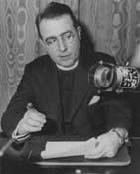 26
Father Coughlin - A 1930’s Campaigner Against Gog
Initially He Supports Roosevelt

He strongly endorsed Franklin D. Roosevelt during the 1932 Presidential election. He was an early supporter of Roosevelt's New Deal reforms
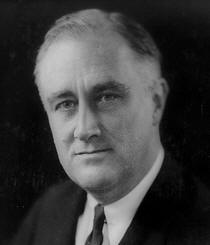 27
Father Coughlin - A 1930’s Campaigner Against Gog
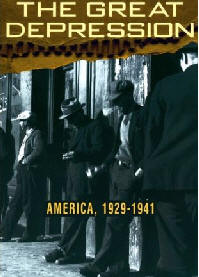 Coughlin Was Incensed At Jewish Bankers Had Done

In the 1930s as he preached more and more about the negative influence of "international bankers" and of Wall Street on the general welfare and about the need for monetary reform.
28
Father Coughlin - A 1930’s Campaigner Against Gog
Coughlin claimed that the Depression was a Jewish created cash famine, as the solution. He blamed the Depression on an "international conspiracy of Jewish bankers” and he proposed monetary reforms, including the elimination of the Federal Reserve System,
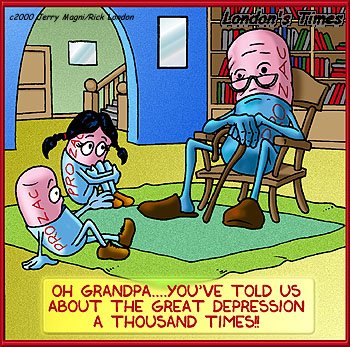 29
Father Coughlin - A 1930’s Campaigner Against Gog
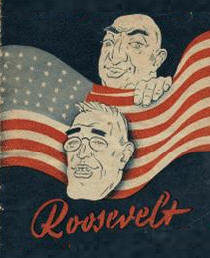 He Takes A Second Look At Roosevelt

Coughlin began denouncing Roosevelt as a tool of Wall Street.
30
Father Coughlin - A 1930’s Campaigner Against Gog
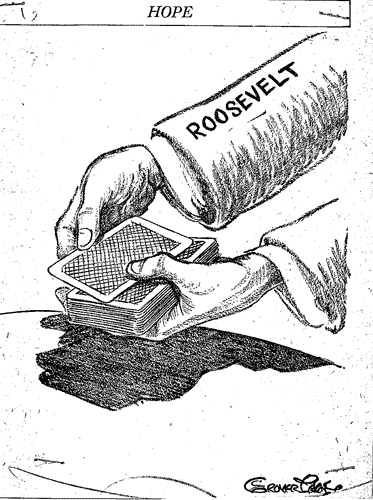 Thus, as Coughlin became a bitter opponent of the New Deal, his radio talks escalated in vehemence against Roosevelt, capitalists and Jewish conspirators.
31
Father Coughlin - A 1930’s Campaigner Against Gog
Coughlin Called The New Deal, The Jew Deal

Roosevelt had surrounded himself with a Jewish Cabal, and the greatest beneficiaries of the "New/Jew Deal"  were Jewish businessmen
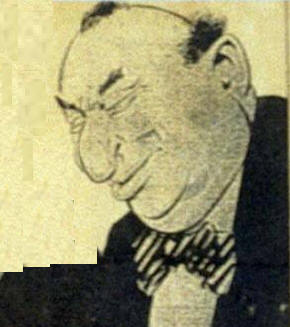 32
Father Coughlin - A 1930’s Campaigner Against Gog
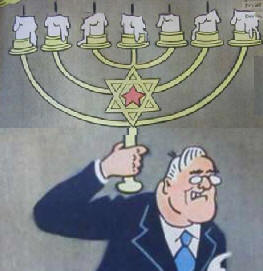 Roosevelt Was Seen As A Jewish Puppet

When he began criticizing the New Deal, Roosevelt sent Joseph P. Kennedy and Frank Murphy, prominent Irish Catholics, to try to tone him down.
33
Father Coughlin - A 1930’s Campaigner Against Gog
Kennedy Has No Use For Coughlin

Kennedy, who strongly supported the New Deal, warned as early as 1933 that Coughlin was "becoming a very dangerous proposition" as an opponent of Roosevelt and "an out and out demagogue.”
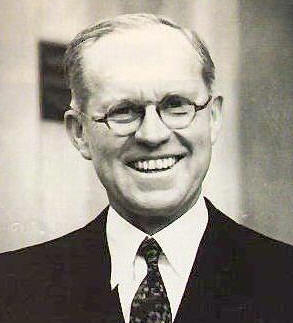 34
Father Coughlin - A 1930’s Campaigner Against Gog
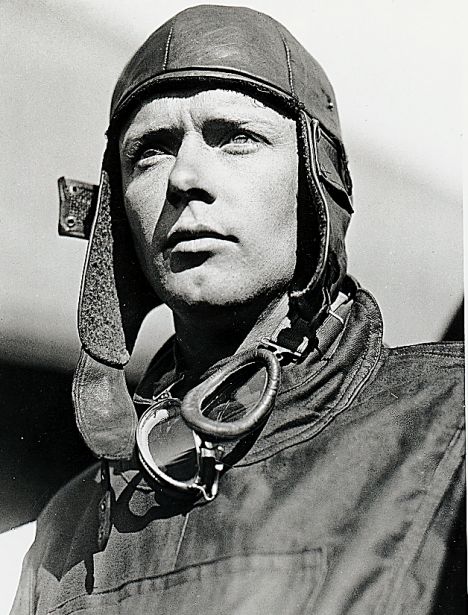 Kennedy attacked the isolationism of Coughlin, and aviator Charles Lindbergh (left).
35
Father Coughlin - A 1930’s Campaigner Against Gog
Coughlin's National Union For Social Justice

Coughlin reached the farm belt, who really was devastated in the 1930's. He had a strong following among nativists and opponents of the Federal Reserve. As Kazin notes, Coughlinites saw Wall Street and Communism as twin faces of Judiaism
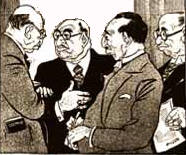 36
Father Coughlin - A 1930’s Campaigner Against Gog
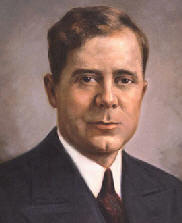 Coughlin Saw Huey Long As America's Salvation

Coughlin supported Huey Long, and was enraged when he was killed by the Jewish assassin, Jakob Weiss in 1935.
Huey Long
37
Father Coughlin - A 1930’s Campaigner Against Gog
Germany Was The Dam Restraining Communism 

After 1936, Coughlin increasingly expressed sympathy for German policies, as an antidote to Bolshevism. In his 1938 CBS radio broadcasts he exposed Jewish bankers as  financing the Russian Revolution.
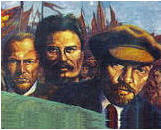 38
Father Coughlin - A 1930’s Campaigner Against Gog
He Sees Kristallnacht As A Giant Hate Hoax

On November 20, 1938, two weeks after German Jews staged Kristallnacht, Coughlin detailed what really happened, cataloging the the nonsensical exaggerations.
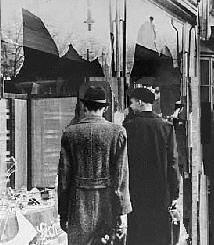 39
Father Coughlin - A 1930’s Campaigner Against Gog
The Jews claimed that untold numbers were beaten, that a thousand synagogues were burned, and hundreds of Jews died rushing into their synagogues to save books.
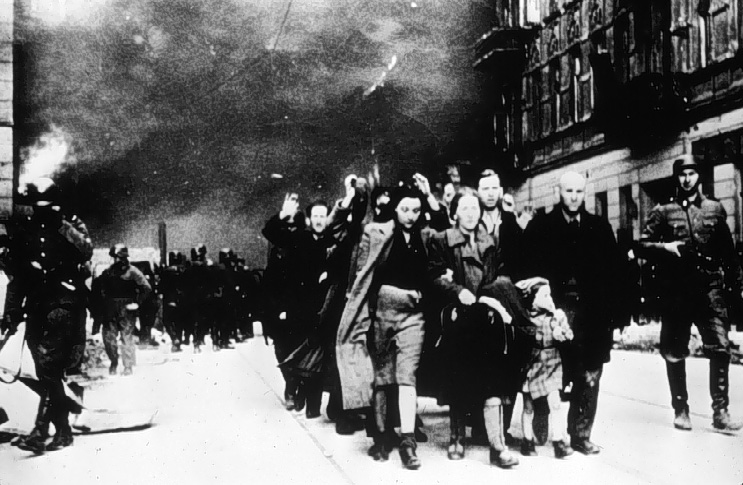 40
Father Coughlin - A 1930’s Campaigner Against Gog
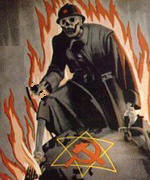 He Opposed Stalin's Communism

His newspaper, Social Justice, claimed that Marxist atheism in Europe was a Jewish plot. He exposed Stalin's Jewish blood.
41
Father Coughlin - A 1930’s Campaigner Against Gog
Coughlin Hit A Nerve With Kristallnacht

After this speech,  radio stations in New York and Chicago, began refusing to air his speeches, and he was cancelled by WINS and WMCA. Coughlin continued to broadcast on a small Newark station.
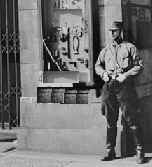 42
Father Coughlin - A 1930’s Campaigner Against Gog
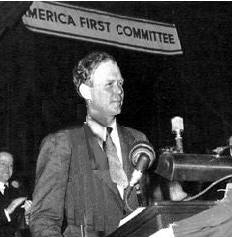 Coughlin Agreed With Lindbergh


Coughlin, and Lindbergh, wanted no part of WW2. They both referred too it as the Jew's war
43
Father Coughlin - A 1930’s Campaigner Against Gog
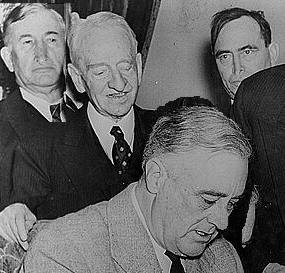 The Lend Lease Act

Roosevelt supplied weapons to Stalin's communists, who had killed 50 million Christians since 1918.
44
Father Coughlin - A 1930’s Campaigner Against Gog
Stop The Mass Immigration Of Jews

From 1933 on the Jews of Europe realized a war was coming, they weren't about to serve, and they didn't want the inconveniences, and dangers their war would bring. From 1933 to 1941 there was a massive immigration, and Coughlin wanted them to be sent back.
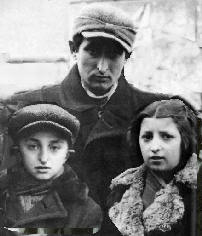 45
Father Coughlin - A 1930’s Campaigner Against Gog
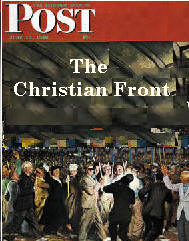 The FBI Gets Involved

An organization called the Christian Front, who claimed affiliation with Coughlin, starts passing out flyers that it planned to murder Jews, and a dozen congressman. Edgar J Hoover steps in, and declares Coughlin, Hitler's agent. 
Coughlin denied any knowledge.
46
Father Coughlin - A 1930’s Campaigner Against Gog
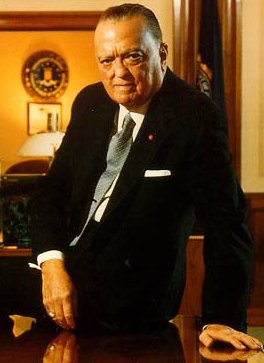 Edgar J Hoover (left) steps in, and declares Coughlin, Hitler's agent. 
Coughlin denied any knowledge.
47
Father Coughlin - A 1930’s Campaigner Against Gog
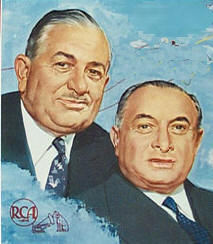 Coughlin Blames Sarnoff And His Fellow Jews

FDR administration decided to regulate broadcasting, operating permits were required of those who were regular radio broadcasters.
48
Father Coughlin - A 1930’s Campaigner Against Gog
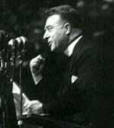 When Coughlin's permit was denied, he was temporarily silenced.
In 1940 Coughlin had 1/3 of American listening to his broadcasts.
49
Father Coughlin - A 1930’s Campaigner Against Gog
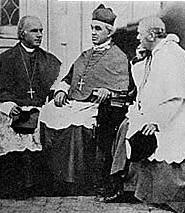 Coughlin Is Finally Silenced

After the attack on Pearl Harbor and the declaration of war, the peace movement began to sputter out and isolationists like Coughlin were seen as being sympathetic to the enemy.
50
Father Coughlin - A 1930’s Campaigner Against Gog
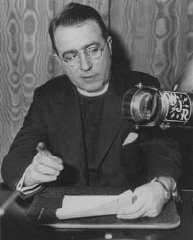 In 1942, a new bishop of Detroit ordered Coughlin to stop his controversial political activities and to return to his duties as a parish priest.
51
Father Coughlin - A 1930’s Campaigner Against Gog
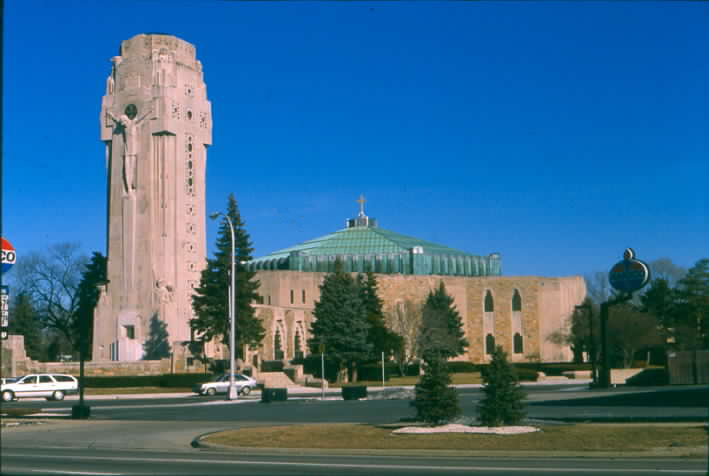 Coughlin complied and remained the pastor of the Shrine of the Little Flower until retiring in 1966.
52
Father Coughlin - A 1930’s Campaigner Against Gog
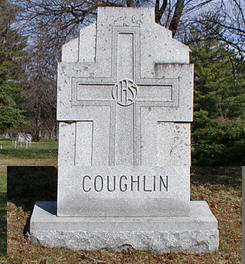 He refused numerous interview opportunities, and continued to write pamphlets denouncing Communism until his death at Bloomfield Hills, Michigan in 1979, at the age of 88.
Father Coughlin Dies In 1979
53
Oliver Cromwell – Gog Agent
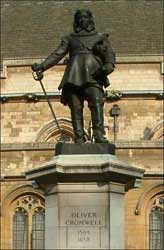 This section deals with a bizarre 11 year episode (the number of Gog) in English history when the country was a republic or Commonwealth. It was called an INTERREGNUM and lasted from 1649 to 1660. The last 5 years were called a Protectorate with Oliver Cromwell reigning as Lord Protector.
54
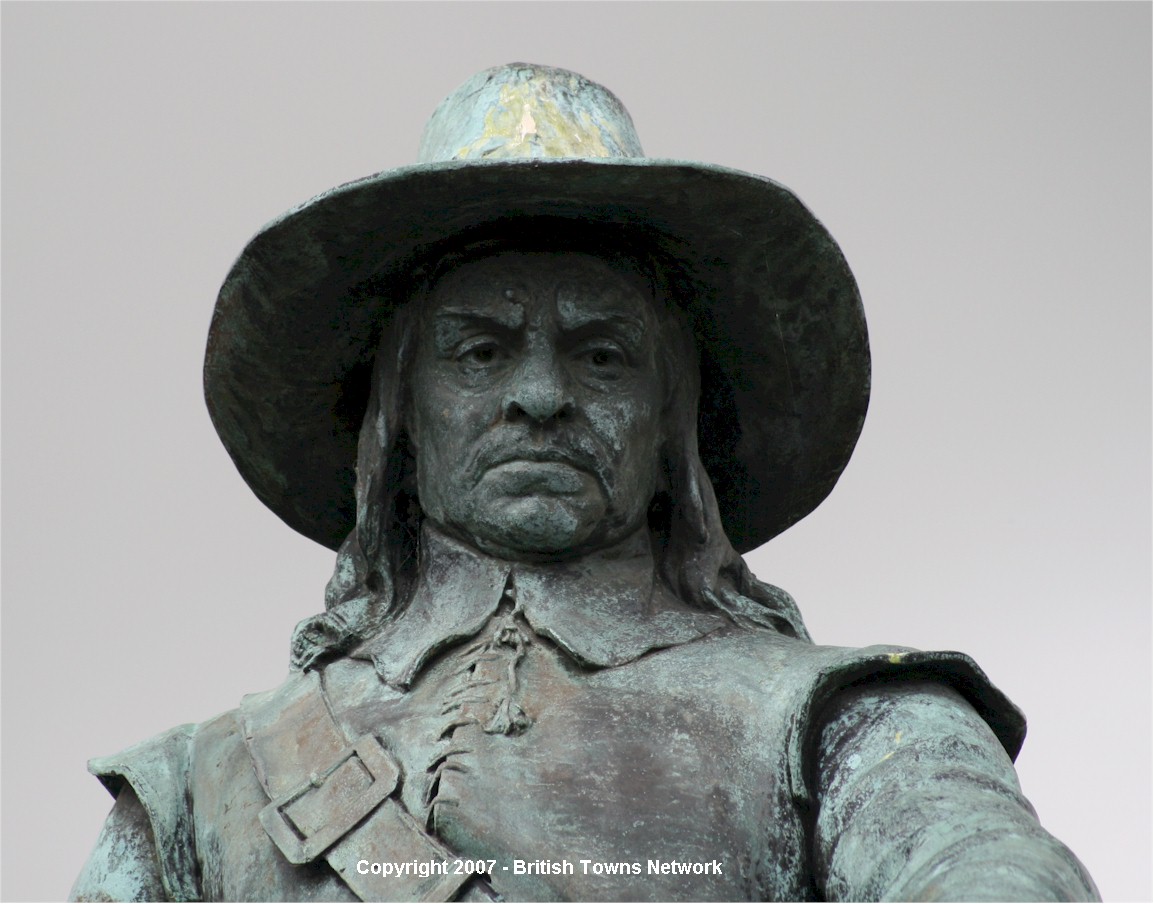 Oliver Cromwell – Gog Agent
For most of his life, Cromwell was an obscure commoner without a drop of royal blood, and stood no chance of inheriting the English throne. Cromwell is considered a HERO in England - but in Ireland he is as HATED as Hernán Cortés in Mexico.
55
Oliver Cromwell – Gog Agent
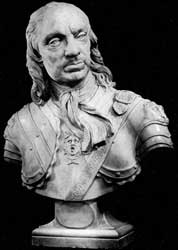 The reason for this bizarre episode in English history will be clearly seen when we carefully examine laws that were passed and alliances that were changed during Cromwell's career and the subsequent reign of the restored King Charles II.
56
Oliver Cromwell – Gog Agent
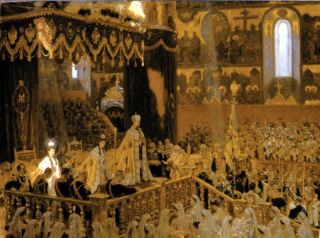 Without a drop of royal blood, COMMONER Cromwell almost became king of the 3 kingdoms
The coronation of Oliver Cromwell as Lord Protector of England.
57
Oliver Cromwell – Gog Agent
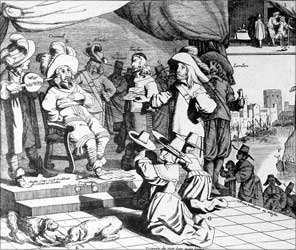 Dutch satirical print showing Cromwell thinking about becoming king as his sycophants surround him and grovel at his feet.
58
Oliver Cromwell – Gog Agent
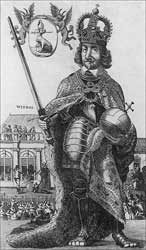 Dutch satirical print portrays Cromwell as an arch-hypocrite and a power hungry usurper, for even as Charles I is being beheaded in Whitehall, Cromwell is seizing the power and emblems of monarchy including ermine robe, orb, crown and sword of justice.
59
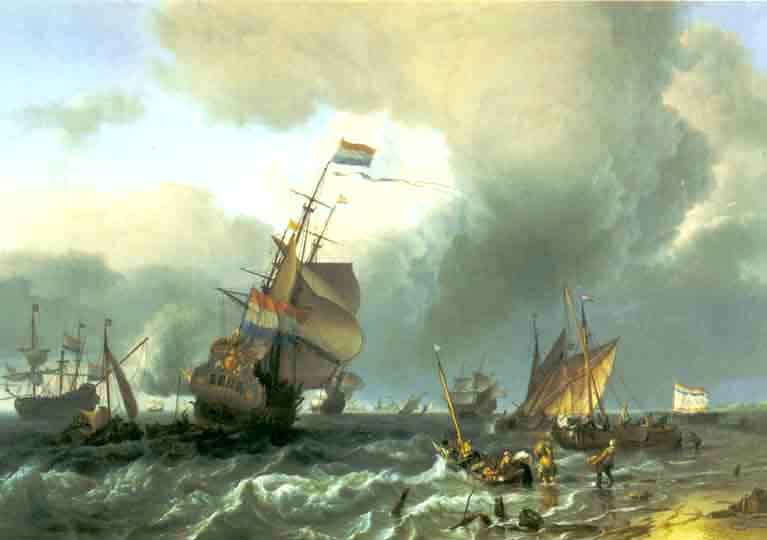 Oliver Cromwell – Gog Agent
The gallant little country of Holland was one of the winners in the Gog instigated 30 Years' War. 

Their navy was expanding and they were taking over the decaying Spanish Empire. 

Gog tool/fool Cromwell actually got England to declare war on their most faithful ally—Holland.
60
Oliver Cromwell – Gog Agent
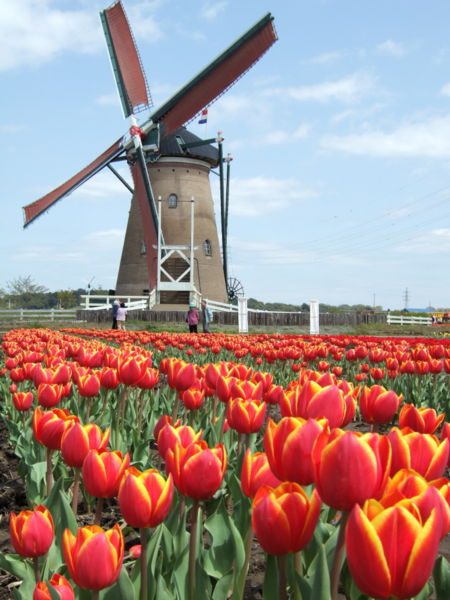 England and Holland were faithful allies until the Cromwell regime!!
England and Holland were faithful allies from before the time of the defeat of the "Invincible" Armada until the regime of Cromwell.
61
Oliver Cromwell – Gog Agent
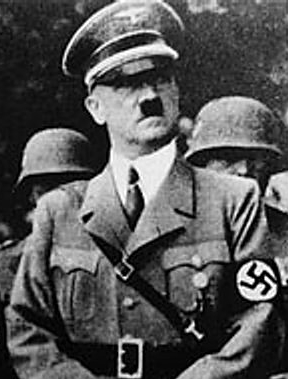 It is ironic that the dictatorship of Oliver Cromwell lasted just as long as another Gog tool—Adolf Hitler.
62
Oliver Cromwell – Gog Agent
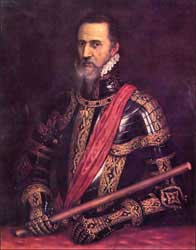 This "Iron Duke“ (Gog Agent) as he was called began a 6 year reign of terror in the Netherlands. On August 22, Alba, accompanied by a body of select Spanish troops, made his entry into Brussels. He immediately appointed a council to condemn without trial those suspected of heresy and rebellion.
Duke of Alva (1507-1582).
63
Oliver Cromwell – Gog Agent
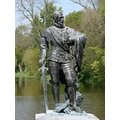 On June 1, 1568, Brussels witnessed the simultaneous decapitation of twenty-two noblemen; on 6 June followed the execution of the Counts of Egmont and Horne. The "Council of Blood" was the popular designation of Alba's tribunal.
Count of Egmont
64
Oliver Cromwell – Gog Agent
Only Protestant England, and the small Dutch Republic under under William of Orange, stood in Spain's way of eventual world conquest. England had a small population of 4 million, and no overseas possessions.
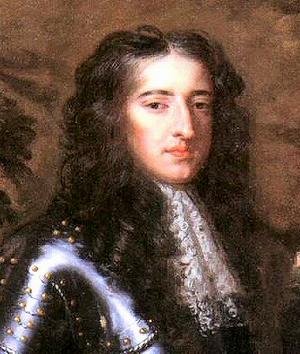 65
Oliver Cromwell – Gog Agent
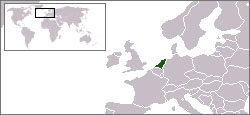 The Netherlands was ideally situated for an invasion of England.  England and Holland were close allies and both countries contributed to the defeat of the "Invincible" Armada.
66
Oliver Cromwell – Gog Agent
The Spanish Netherlands.
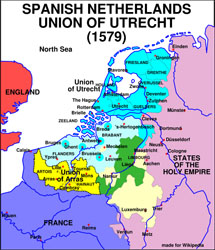 Gog’s plans to control the world from Spain would change with the successful instigation of the “English Revolution”
67
Oliver Cromwell – Gog Agent
The Spanish Netherlands.
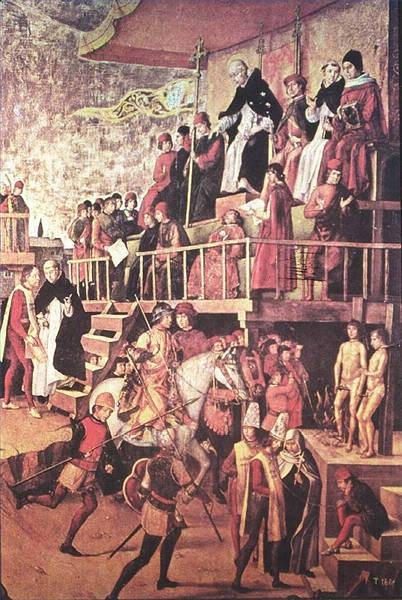 … and because of the Spanish Inquisition whose purpose was to root the deceitful Jews pretending to be Christians while they were still secretly practising their religion.
68
Oliver Cromwell – Gog Agent
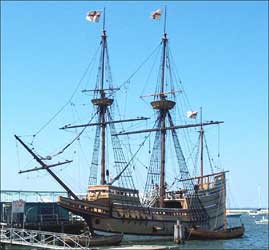 In 1607, a small congregation of Christians left England bound for Holland. King James I—a Roman Catholic in disguise—refused to grant them freedom of religion.
Replica of the Mayflower in Plymouth, Massachusetts.
69
Oliver Cromwell – Gog Agent
For the next 13 years they found a refuge and freedom of religion in Holland. 
Eventually they decided to leave Holland and obtained a patent to found a colony in the New World.
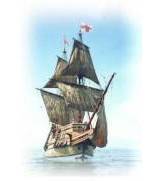 Replica of the Mayflower
70
Oliver Cromwell – Gog Agent
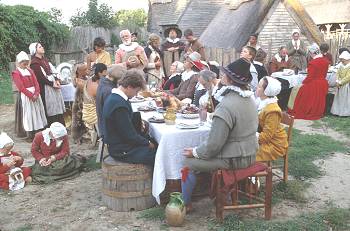 In Sept. 1620, 101 men, women, and children of this Leiden congregation left Plymouth, England, in a tiny ship called the Mayflower, bound for the New World.
71
Oliver Cromwell – Gog Agent
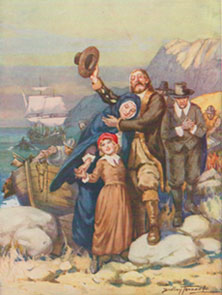 In Nov. 1620, the English finally obtained a beachhead on the coast of the New World when the Pilgrim Fathers landed at Plymouth Rock.
72
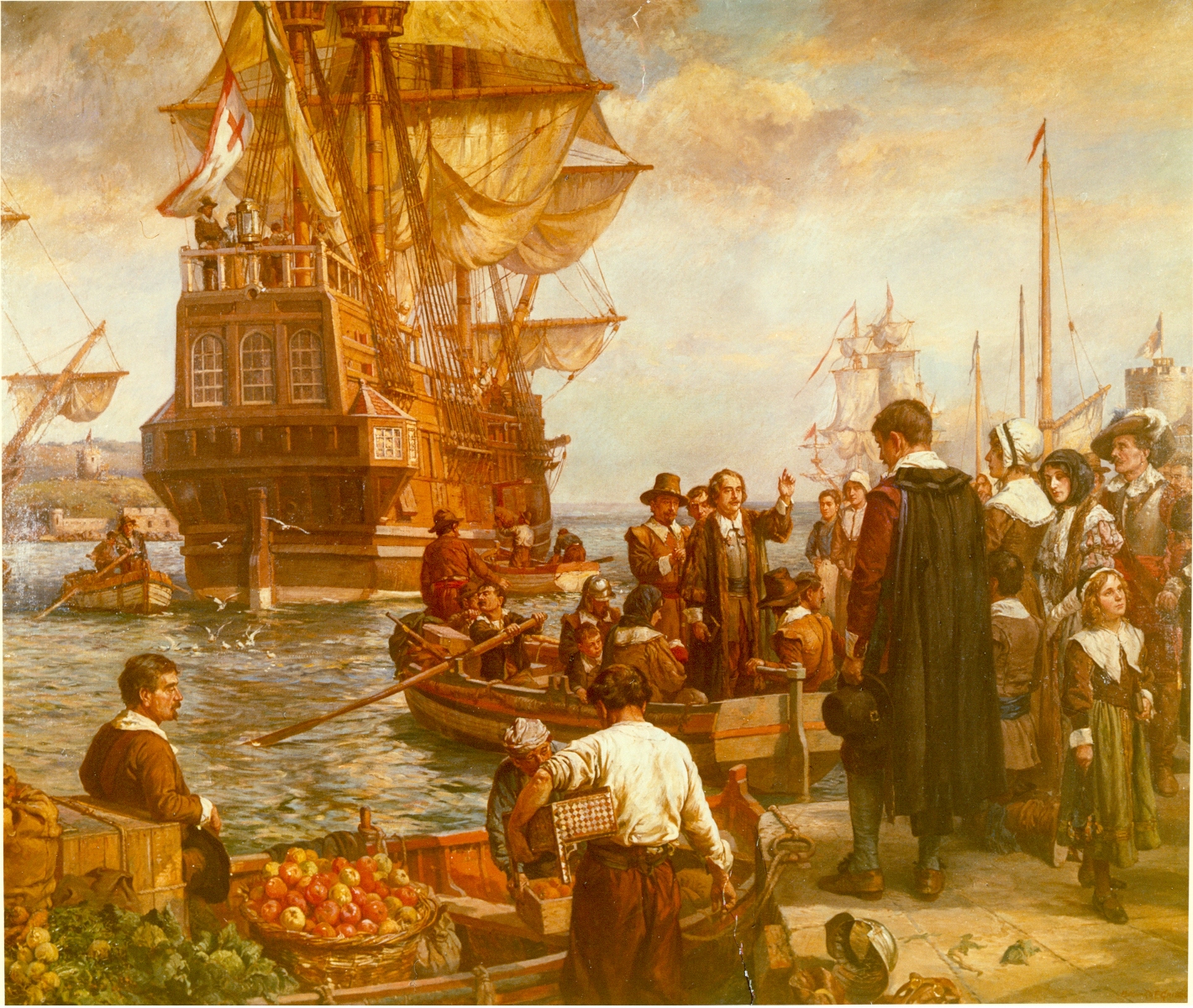 Oliver Cromwell – Gog Agent
They were Protestant Christians who left everything behind in order to worship God according to His Word.
73
Oliver Cromwell – Gog Agent
Englishman Henry Hudson explored the New York area for the Dutch East India Company in 1609.
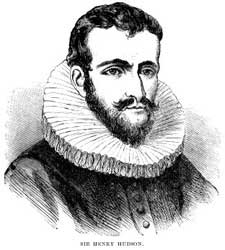 The “English” revolution was all part of Gog’s strategy for seizing control of the wealth of the Israelites now colonising the New World.
Henry Hudson (1570-1611)
74
Oliver Cromwell – Gog Agent
The Dutch founded a settlement in present day New York City called New Amsterdam. 
New York City was formerly called New Amsterdam!!
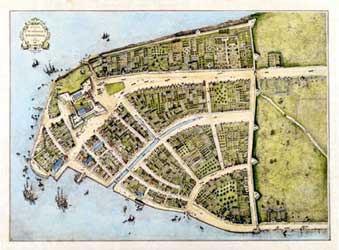 New Amsterdam was founded by the Dutch in 1625.
75
Oliver Cromwell – Gog Agent
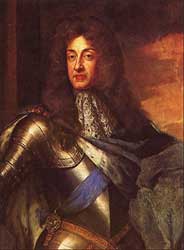 King James II who was overthrown in the Glorious Revolution of 1688 by Dutch king William of Orange was also called the Duke of York and Albany.

New York City was renamed after him in 1664.
King James II (1633-1701).King from 1685 to 1688
76
Oliver Cromwell – Gog Agent
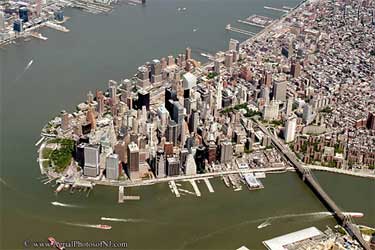 Aerial view of lower New York City. The city was called New Amsterdam until its conquest by the English.
77
Oliver Cromwell – Gog Agent
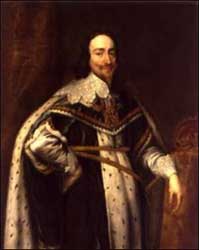 Obviously the king was not cooperating with the Jesuits in destroying the Dutch, navy so he had to be taught a lesson
King Charles I (1600-1649).King from 1625 to 1649
78
Oliver Cromwell – Gog Agent
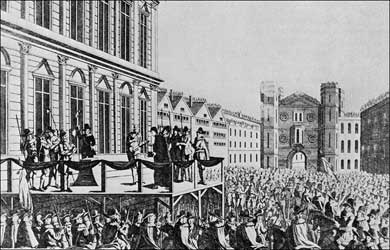 Depiction of the beheading of King Charles I in 1649.
79
Oliver Cromwell – Gog Agent
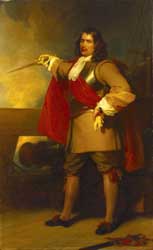 Cromwell went to war with the Dutch!!

Spain was the FIRST country to recognize the Cromwell regime....Cromwell declared war on England's faithful ally the Dutch.
General Robert Blake (1599-1657) commanded the English navy
80
Oliver Cromwell – Gog Agent
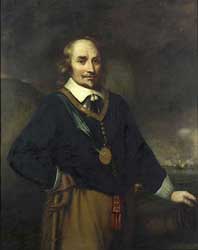 The first of the Anglo-Dutch wars lasted from 1652 to 1654.....Spain was the FIRST country to recognize the Cromwell regime,
Dutch admiral Maarten Tromp (1598-1653), commanded the Dutch navy.
81
Oliver Cromwell – Gog Agent
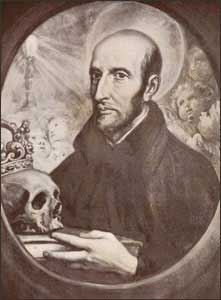 … and of course the Jesuit general was DELIGHTED that the British were fighting for them and destroying the Dutch navy.
82
Oliver Cromwell – Gog Agent
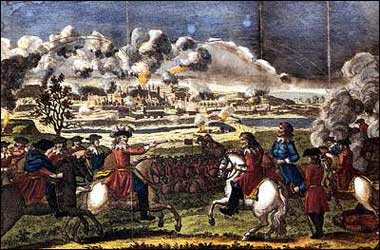 Cromwell bombards Drogheda before storming the city.
83
Oliver Cromwell – Gog Agent
Flyer issued by the Jesuits depicting the Sack of Drogheda by Cromwell
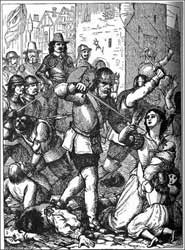 "He who would England win, Must in Ireland begin."
Cromwell's regime was a big blow to the Reformation in England, as it produced limitless recruits for the Jesuits in Ireland. There is an old Jesuit saying:
84
Oliver Cromwell – Gog Agent
The new regime struck a medal to mark its inauguration. It featured a bust of Cromwell and an inscription recording that he was Protector by the grace of God.
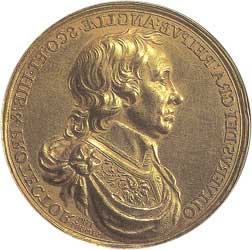 85
Oliver Cromwell – Gog Agent
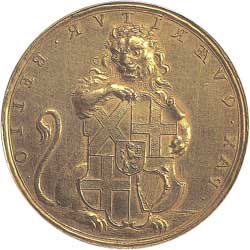 The reverse shows the Protectoral and Cromwell's family arms with a Latin motto meaning "peace is sought through war."
86
Oliver Cromwell – Gog Agent
Cromwell died by poisoning in 1658
King Charles II must have learned his lesson well and promised to become a compliant Jesuit tool because he was allowed to regain his throne.
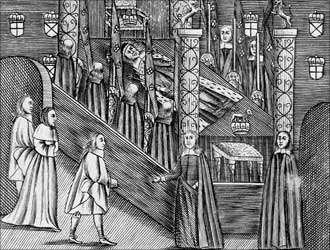 A contemporary engraving showing effigy of Cromwell lying-in-state.
87
Oliver Cromwell – Gog Agent
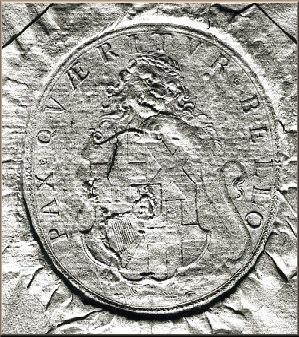 Of course Cromwell had to have a hasty demise and Dr. Bate was on standby to give him the eternity powder.
Left: Oliver Cromwell’s Seal
88
Oliver Cromwell – Gog Agent
Dr. Bate kept a careful diary of his visits to his patient but he omitted the most important of all—Oliver Cromwell. 
"Bate's "diary" contains notes for consultations in August 1658 while he also attended the lord protector.
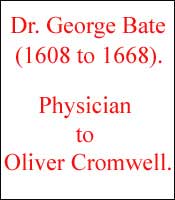 89
Oliver Cromwell – Gog Agent
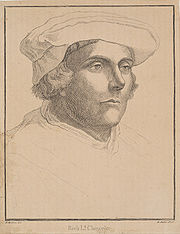 He saw "Lord Rich" on the eighth and the tenth, "Sir Thomas Reinall" on the ninth, and "Mrs. Rolles in threadneedlestreet" on the twelfth. These were prominent persons, typical of Bate's patients in general.
Lord Rich
90
Oliver Cromwell – Gog Agent
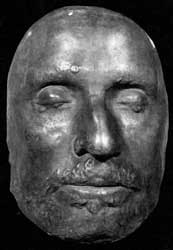 The whereabouts of the first two cannot be verified for the days mentioned, but a reasonable inference is that they were with the protector in Hampton Court.
Death mask of Cromwell.
91
Oliver Cromwell – Gog Agent
The implication for the protector's medical narrative is at least curious, if not ominous. Bate saw the first two patients, doubtlessly at Hampton Court, on 8, 9, and 10 August, days when Cromwell, also at Hampton Court,
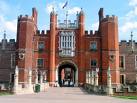 Hampton Court Palace
92
Oliver Cromwell – Gog Agent
..... displayed increasingly debilitating symptoms from a second dose of poison, probably mercury administered on the eighth. On the tenth Cromwell was unable to attend his daughter's burial at Westminster; he was assumed to be near death.
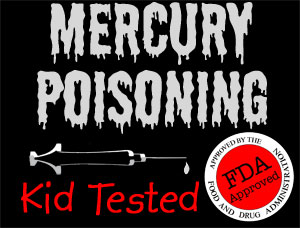 93
Oliver Cromwell – Gog Agent
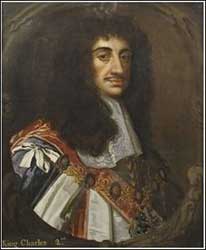 King Charles II carried on the policy of Oliver Cromwell 

Like the Bourbon dynasty in France after the defeat of Napoleon, a greatly chastened King Charles II was allowed to regain his throne in May 1660.
King Charles II (1630-1685). King from 1660 to 1685
94
Oliver Cromwell – Gog Agent
Many of the laws enacted during the Cromwell regime were repealed but new navigation acts were enacted aimed at destroying Dutch trade in the New World.
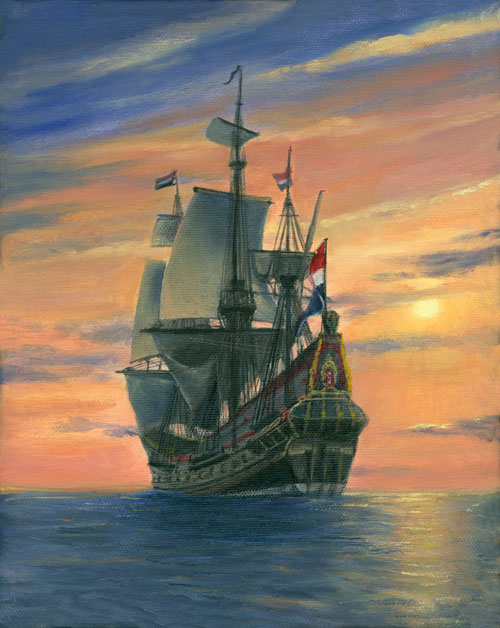 95
Oliver Cromwell – Gog Agent
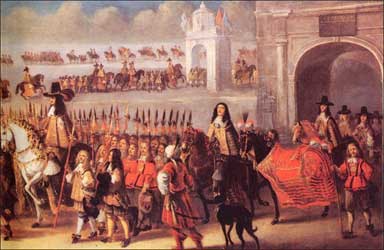 Coronation procession of                          King Charles II.
96
Oliver Cromwell – Gog Agent
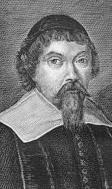 Here lived one, Rabbi Manasseh ben Israel, who saw an opportunity. Two factors made Cromwell susceptible to the scheme of Rabbi ben Israel. First, his Israel identity conviction and secondly, the fact that revolutions cost money.
Rabbi Menasseh Ben Israel
97
[Speaker Notes: EJP looks back on 350 years of history of Jews in the UK 31 October commemorates the petition to readmit Jews to Britain.Updated: 30/Oct/2005 15:33This year, on 31 October,  Jews in the UK  celebrate 350 years since their re-admittance to the British Isles.  
Rabbi Menasseh 
Ben IsraelIt was in 1655 that Rabbi Menasseh Ben Israel petitioned the Lord Protector, Oliver Cromwell, to allow Jews to live in a land that was banned to them for more than 350 years. In 1290, Edward I expelled the Jews from all of England, becoming the first European nation to do so. This ended a very dark period for Jews which had seen the first ever blood-libels, massacres and laws meant to subjugate the Jewish population. Cromwell looks for finances The civil war in England in the 17th century had almost destroyed the economy and the new ruler, Lord Protector Oliver Cromwell, looked for answers to satisfy his economic needs. 
 
Lord Protector, 
Oliver CromwellAt the same time the Spanish and Portuguese Jewish community had been expelled from Spain, making Amsterdam into one of the most thriving ports in the world. The leader of the Jewish community, Rabbi Menasseh Ben Israel, saw an opportunity across the sea. The rabbi moved to London in September 1655 and on October 31 submitted a seven-point petition to the Council of State calling for the return of Jews to England. Cromwell called the Whitehall Conference of December 4-18, 1655 to discuss Jewish readmission. Many merchants questioned Cromwell’s ideas and Cromwell angrily dismissed the conference, resolving to authorize an unofficial readmission of the Jews into England. Jews receive rights and protection In 1656, Cromwell’s oral guarantee and the approval of the Council of State allowed the Jews of England to practice their faith openly. 
 
Charles IIOther Jews immigrated to England from Holland, Spain and Portugal and opened a synagogue in 1657 called Beavis Marks. In 1664, Charles II issued a formal written promise of protection and, in 1674 and 1685; further royal declarations were made confirming that statement. In 1698, the Act for Suppressing Blasphemy granted recognition to the legality of practicing Judaism in England. 350 years later the Jews of Britain owe much to the conscience and persistence of a Rabbi from Holland and an English ruler who thoroughly believed in the rights of Jew]
Oliver Cromwell – Gog Agent
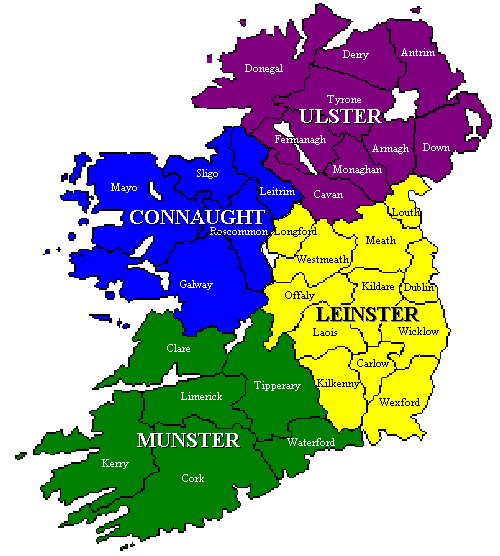 Cromwell's regime was a big blow to the Reformation in England, as it produced limitless recruits for the Jesuits in Ireland. There is an old Jesuit saying:
"He who would England win,Must in Ireland begin."
98
Churchill’s Mother – Gog Agent
The Life Of Jenny Churchill
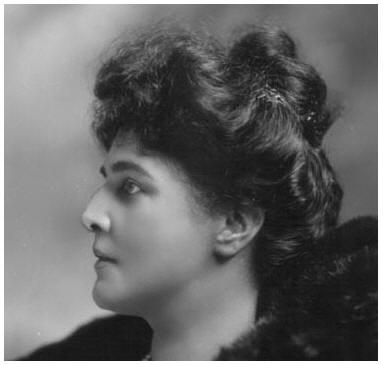 Winston Churchill's mother
99
Churchill’s Mother – Gog Agent
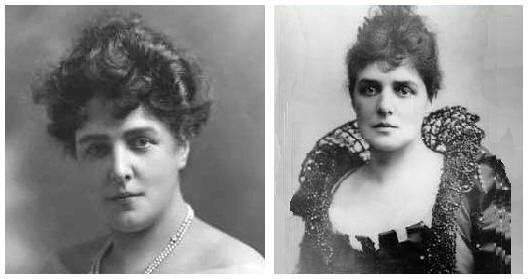 Born In 1854
100
Churchill’s Mother – Gog Agent
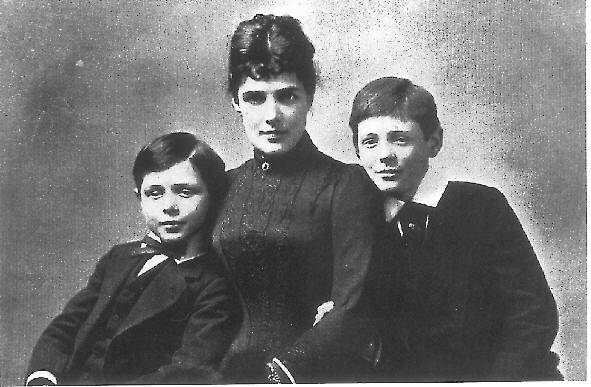 Mother Of Winston And Spencer Churchill
101
Churchill’s Mother – Gog Agent
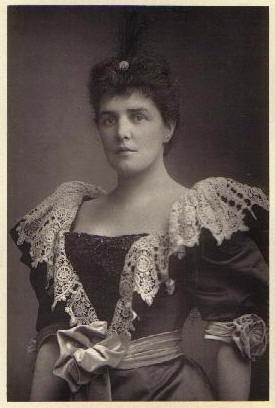 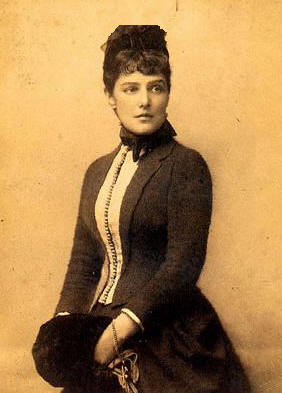 A Brooklyn Girl With A Wealthy Father
102
Churchill’s Mother – Gog Agent
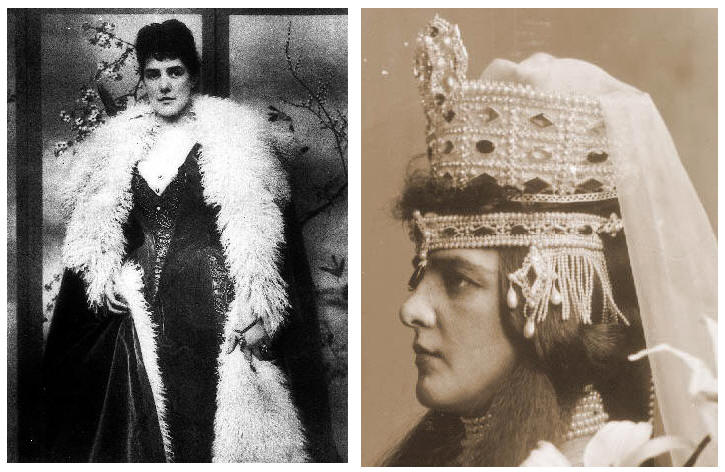 She Marries Royalty And Becomes An English Socialite - Her Affair With King Edward VII Was The Key To Winston's Rise.
103
Churchill’s Mother – Gog Agent
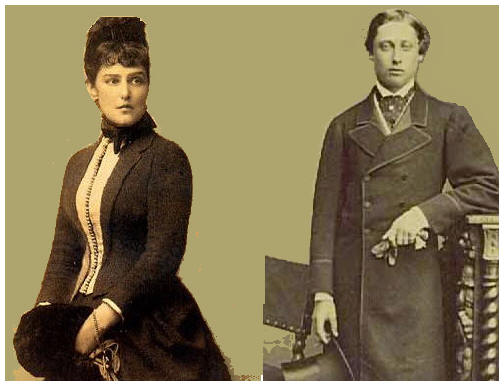 They were lovers for over twenty years. One of the best kept secrets of World War Two was Churchill's racial heritage. His mother was Jenny Jacobson, daughter of Jerome Jacobson, a multi millionaire from New York.
104
Churchill’s Mother – Gog Agent
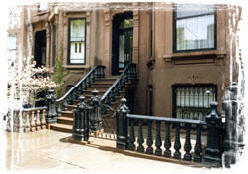 Born In Brooklyn

She was born in 1854, at 197 Amity Street, in the Cobble Hill section of Brooklyn, New York.
105
Churchill’s Mother – Gog Agent
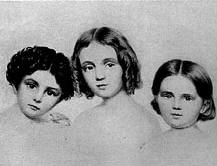 There Were Three Sisters - Jenny, Clara and Naomi.
106
Churchill’s Mother – Gog Agent
Jenny's Family

Her father, Leonard Walter Jerome (Left) born November 3, 1817 in Pompey, New York.  Leonard Jerome (nee Jacobson) was a Princeton Graduate.  He moved to Brooklyn, New York, where he became a notable and flamboyant stock market speculator and promoter.
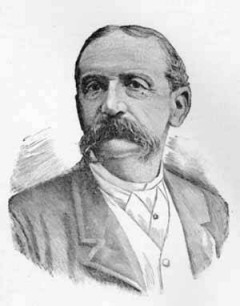 107
Churchill’s Mother – Gog Agent
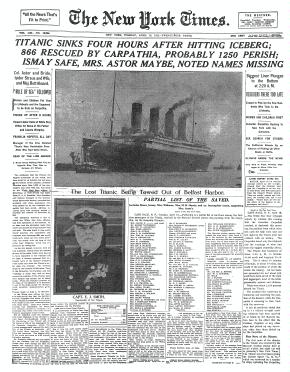 Proprietor, and editor, of the New York Times, who used gattling guns on his striking employees. He was a stock speculator, and a close friend of August Belmont, Sr (nee Schoenberg),
108
Churchill’s Mother – Gog Agent
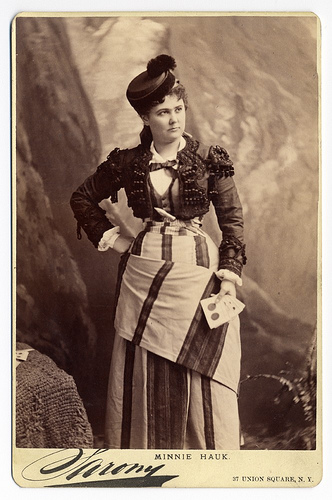 Jenny's Family
American representative of the Rothschild family's banking. He had interests in Broadway theaters, race tracks and railroads. He was plagued by scandals such as (Minnie Hauk was believed to be his illegitimate daughter). He changed his name from Jacobson to Jerome.
Minnie Hauk
109
Churchill’s Mother – Gog Agent
New York High Society

The New York social scene was run by a German named Lady Astor, and under no circumstances were these blue bloods interested in some natty second generation Polish Jews.
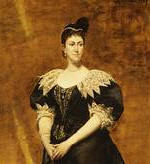 110
Churchill’s Mother – Gog Agent
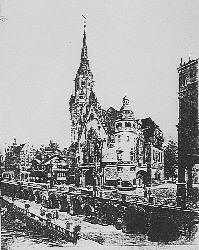 The Mother Shops Europe

Jennie's teenage years were spent in Paris, where she and her family were mingled with European society. The Jewish trend was to shop Europe for eligible husbands with a proper title.
111
Churchill’s Mother – Gog Agent
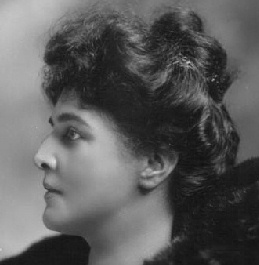 The Iroquois Fabrication

Jenny was so Sephardic looking that the press made up a story that she was an Iroquois Indian.
112
Churchill’s Mother – Gog Agent
Jennie Meets Lord Churchill
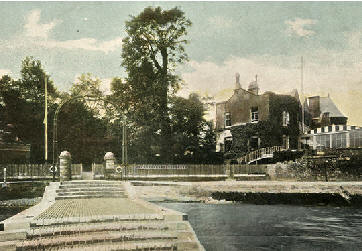 Society had gathered at Cowes for the yachting festival Lord Randolph Churchill among the rest. Mrs. Jerome had brought her two elder daughters to join in the gaieties of the regatta.
Churchill’s Mother – Gog Agent
Randolph Churchill Marries In April 1874

Jenny's father paid Churchill to marry Jenny, who was pregnant at the time. Randolph received $2.5 million in today's money, and assurances his career would take off. It was a private ceremony and even Randolph's parents refuse to attend.

Seven months later, Winston is born.
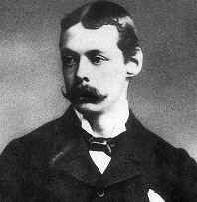 Randolph Churchill
114
Churchill’s Mother – Gog Agent
It was a private ceremony and even Randolph's parents refuse to attend.

Seven months later, Winston is born.
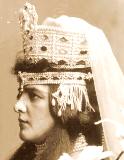 The Bride Jenny Jacobson
115
Churchill’s Mother – Gog Agent
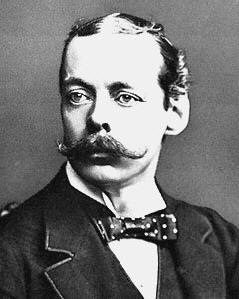 Randolph Is Tossed Out Of England

In 1876 Randolph brother is in trouble, Randolph is afraid for his future, so he attempts to blackmail the Princess of Wales.
116
Churchill’s Mother – Gog Agent
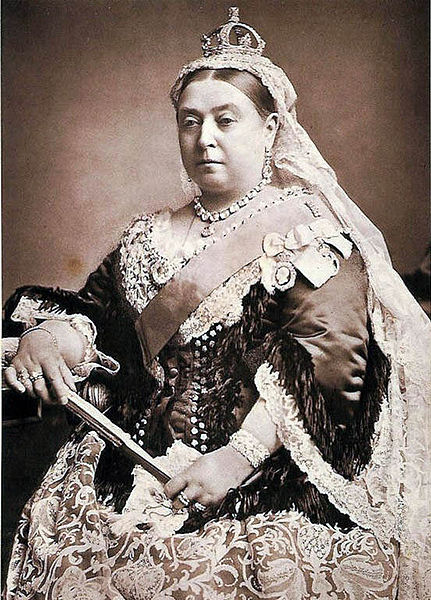 The Prince finds out and challenges Randolph to a duel, he refuses, and the princess goes to Queen Victoria, who threw Churchill out of England. He is assigned an obscure post in Ireland.
117
Churchill’s Mother – Gog Agent
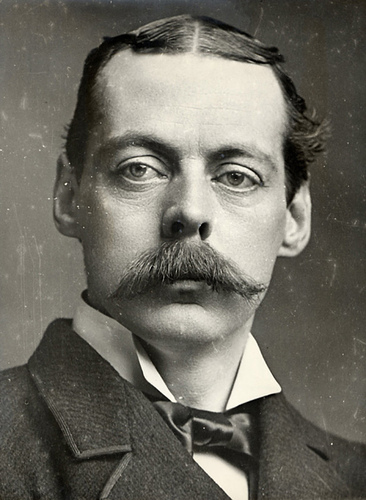 Jenny is livid, and spends the next eight years trying to get Randolph (left) back to English society. She slept with the Prince of Wales, Count Kinsky, King Edward VII , and King Milan, to name a few.
118
Churchill’s Mother – Gog Agent
Rudolph Gains Political Stature

In July 1886 "Randy", age 37, became simultaneously chancellor of the exchequer and leader of the House of Commons, and even discussed as the next Conservative prime minister.
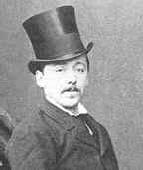 119
Churchill’s Mother – Gog Agent
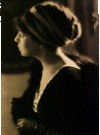 Jennie was a social butterfly, who had affair after affair, many say she had 200 lovers.
120
Churchill’s Mother – Gog Agent
Jenny Has A Second Son

In 1880 she has child named Jack,  who was fathered by Col. John Strange Jocelyn .
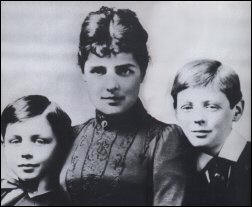 121
Churchill’s Mother – Gog Agent
Randolph Dies In 1895 And She Concentrates On Winston

She now concentrates on her social life and promoting Winston. She sought consul from Disraeli and Baruch. Winston was a clown, a heavy drinker who dabbled in bisexuality.
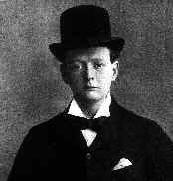 122
Churchill’s Mother – Gog Agent
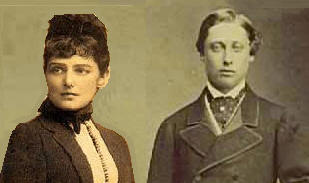 The Reason Winston Succeeded
Jenny Churchill meet King Edward VII when she was 19, at the Cowes regatta. She slept with him from 1873 to 1892. The rumour was he was Churchill's father.
123
Churchill’s Mother – Gog Agent
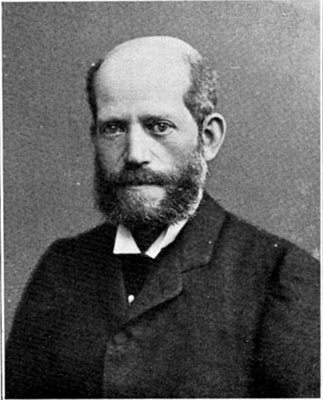 The Rumour was spread around that King Edward VII was the real father of Winston to cover up the fact that in reality it was most probably the father was a Rothschild through many of her liaisons with that family while in Paris, which if true would make Winston 100% Jewish!!
Baron Rothschild
124
Churchill’s Mother – Gog Agent
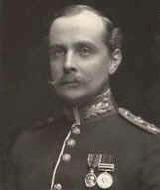 In 1900 She Remarries
She married George Cornwallis
125
Churchill’s Mother – Gog Agent
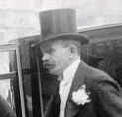 In 1908 She Remarries Again
to Montague Phippen Porch
126
Churchill’s Mother – Gog Agent
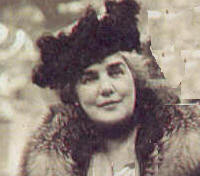 Jenny Died In 1921

Jennie died in 1921 at the age of 67 after surgery to remove a gangrenous leg, and is buried in the Churchill plot. Winston stops a book on the mother's heritage.
127
Churchill’s Mother – Gog Agent
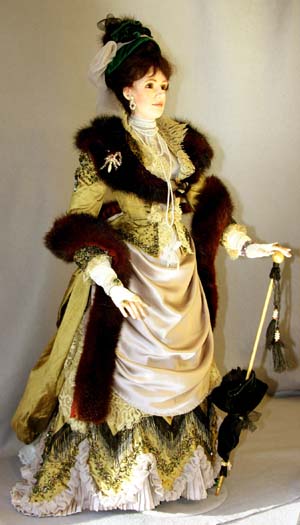 Now History Gets Rewritten
And Jenny is portrayed as Lady Churchill, the beautiful and sophisticated mother of Winston Churchill, the bulldog that faced down Hitler.
128
Churchill’s Mother – Gog Agent
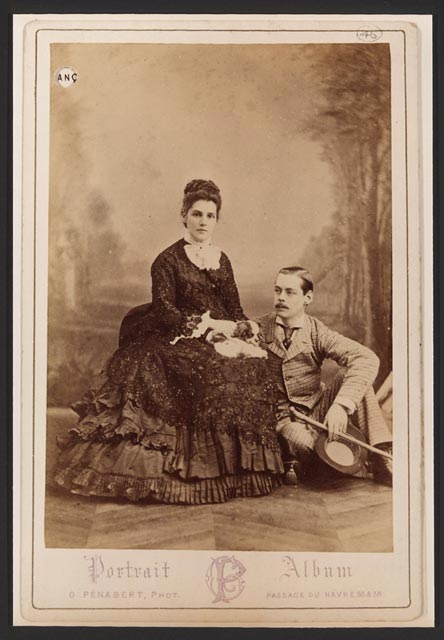 The truth is she was just a no morals scheming social climber, whose mother married her off to dilettante with a title.
129
Churchill’s Mother – Gog Agent
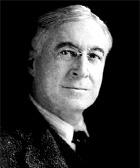 International Jewry saw something in Winston and put him under Bernard Baruch's wing (left). Churchill and Roosevelt crushed Germany, the only floodgate to Communism.
130
Nikola Tesla and Tunguska
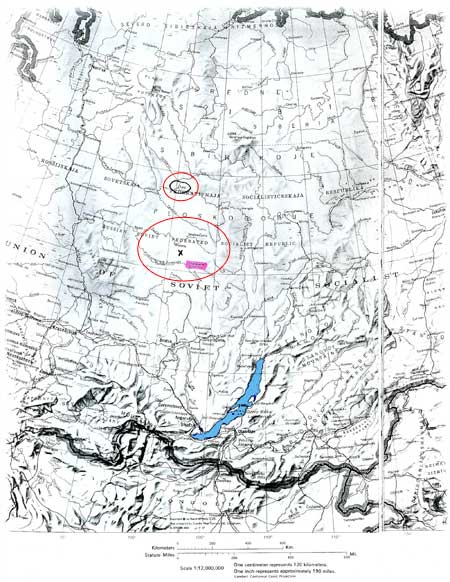 About June 30, 1908, just over 100 years ago, a huge explosion destroyed over 1,000 miles of a very remote and sparsely inhabited region of central Siberia.
131
Nikola Tesla and Tunguska
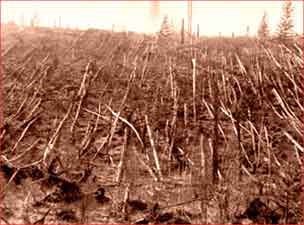 The exact date of the event is very uncertain because nobody from the outside reached the region until 1927.
132
Nikola Tesla and Tunguska
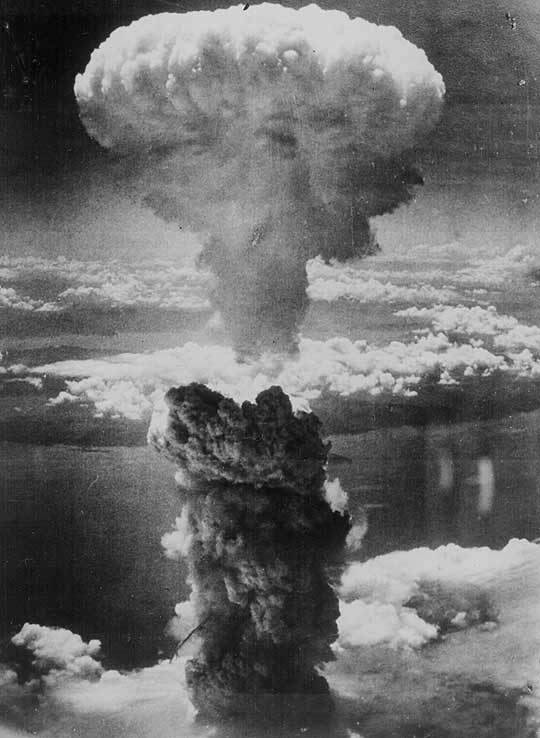 This explosion was 1,000 times more powerful than the Hiroshima atomic bomb, and larger than the devastation caused by subsequent nuclear bomb testing by the U.S.
133
Nikola Tesla and Tunguska
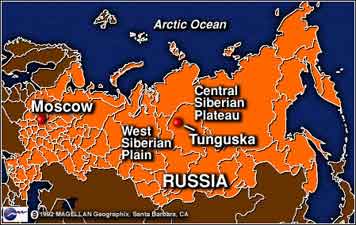 There is an 11 day difference between the Julian calendar then used by the Russians, and the Gregorian calendar, which supplanted the Julian calendar.
134
Nikola Tesla and Tunguska
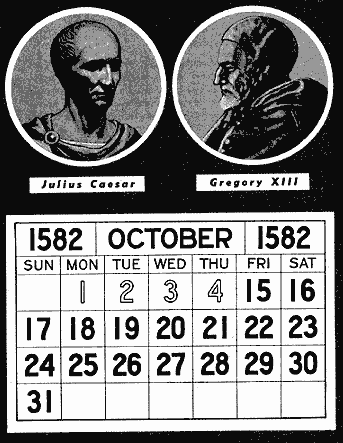 In 1582, Pope Gregory XIII massacred the calendar by taking out 11 days in the month of October. The Russians did not convert to the Gregorian calendar until after the 1917.
135
Nikola Tesla and Tunguska
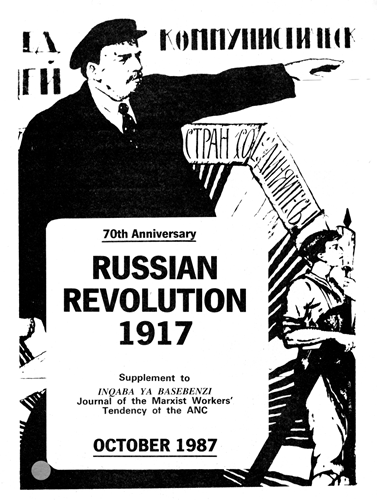 Because of the remote location, the Russian Revolution and Civil War, an expedition did not reach Tunguska until 1927.
136
Nikola Tesla and Tunguska
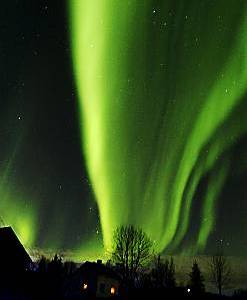 Initial reports said that it was a meteorite because a celestial phenomenon like the northern lights (left) or could be seen as far south as London.
137
Nikola Tesla and Tunguska
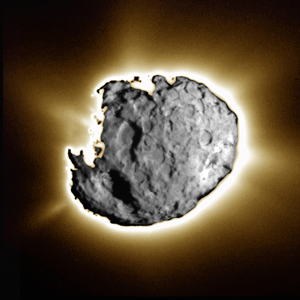 This explosion was not a meteorite (left) or visitors from outer space.... It was the work of the super Serbian scientist named Nikola Tesla.
138
Nikola Tesla and Tunguska
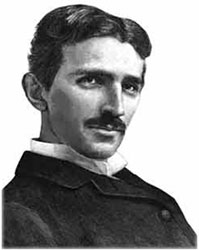 Super scientist Nikola Tesla was born on July 10, 1856, in Yugoslavia. 

He emigrated to the U.S. in 1884 and began to work for Thomas Edison.
Young Nikola Tesla.
139
Nikola Tesla and Tunguska
One of the greatest days in his life was July 30, 1891, when he became a U.S. citizen. 

His AC induction motor electrified and the entire world!!
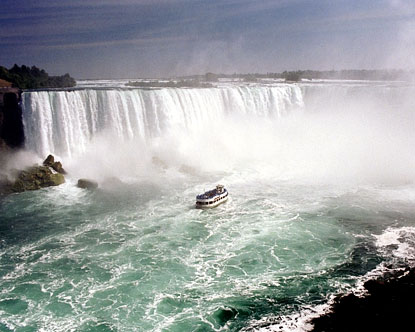 140
Nikola Tesla and Tunguska
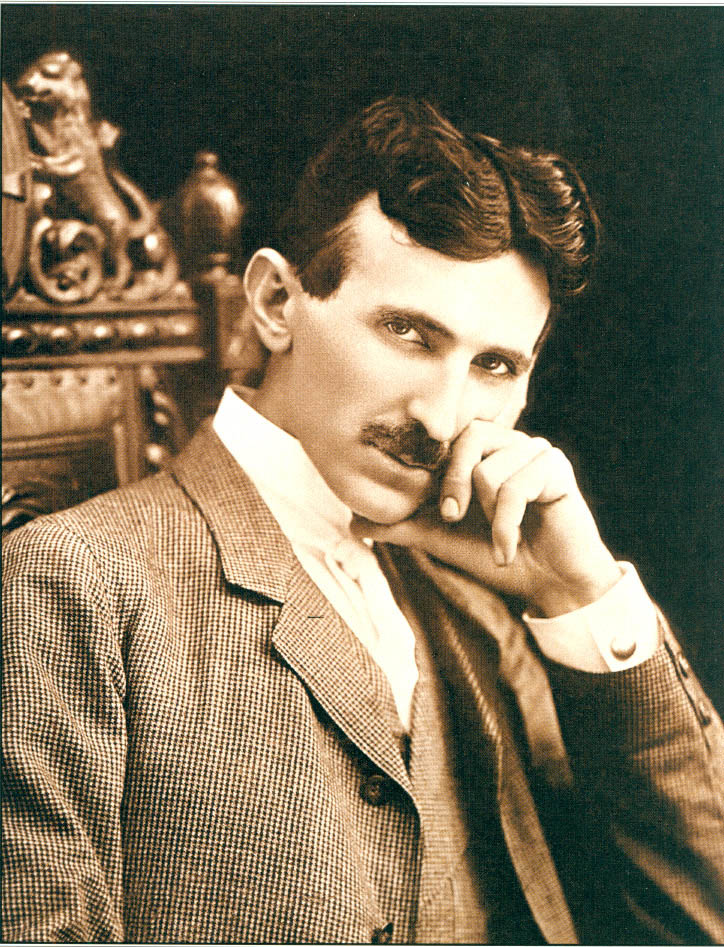 Nikola Tesla arrived back from Colorado Springs in 1900, and immediately began constructing a transmitting tower to send electricity and communications worldwide without the use of wires.
Nikola Tesla
141
Nikola Tesla and Tunguska
His wireless transmission tower was located on Long Island, New York, about 1 hour by train east of Manhattan. Tesla commuted every day from his Waldorf Astoria hotel and supervised every facet of the construction.
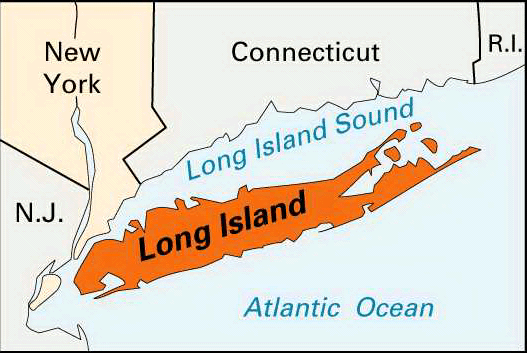 142
Nikola Tesla and Tunguska
Tesla began construction of his wireless transmission tower in 1900.
A famous architect named Sanford White was the designer, with Tesla personally supervising every facet of the construction.
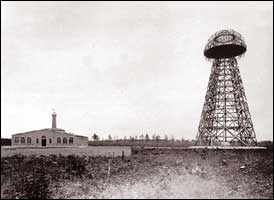 Tesla's Wardenclyffe tower
143
Nikola Tesla and Tunguska
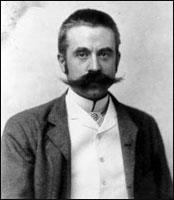 For his role in designing the tower, Sanford White was shot dead in 1906.
Famous architect Sanford White designed the tower.
144
Nikola Tesla and Tunguska
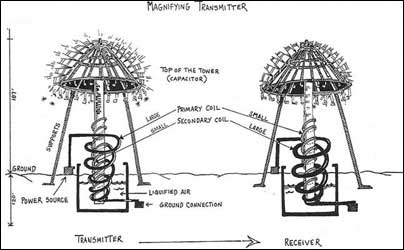 Tesla had 3 objectives for his tower:
Worldwide wireless communication. 
Worldwide transmission of electricity. 
A shield to protect the U.S. from foreign invasion.
145
Nikola Tesla and Tunguska
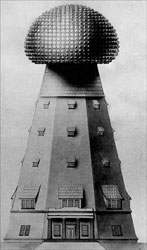 Tesla's wireless and communications system did not use Hertzian waves to broadcast but rather used the EARTH as a carrier for the electromagnetic and high frequency waves.
The Tesla tower
146
Nikola Tesla and Tunguska
Tesla was a man of peace and he envisioned using electricity as a SHIELD to protect any nation from an invading force . . . and thus end all wars....To accomplish this he designed a PEACE RAY which the media quickly dubbed a DEATH RAY.
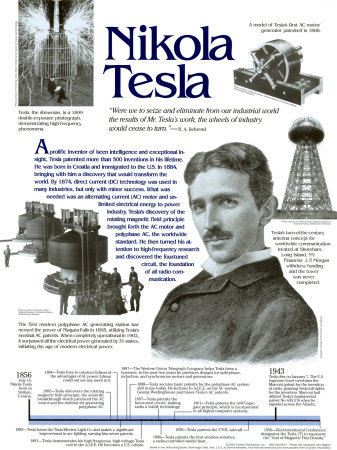 147
Nikola Tesla and Tunguska
Tesla's tower could produce 100 billion watts of electricity!!

Tesla's magnifying transmitter could produce awesome levels of power by setting up stationary waves in the earth.
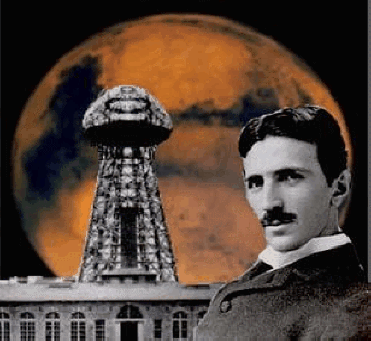 148
Nikola Tesla and Tunguska
The awesome power released by Tesla in a few seconds defies description but it can be proven mathematically: "The difference between a current that can be used to run, say, a sewing machine and a current used as a method of destruction, however, is a matter of timing.
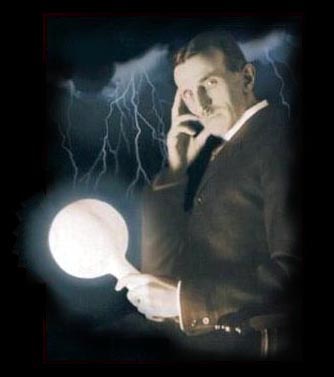 149
Nikola Tesla and Tunguska
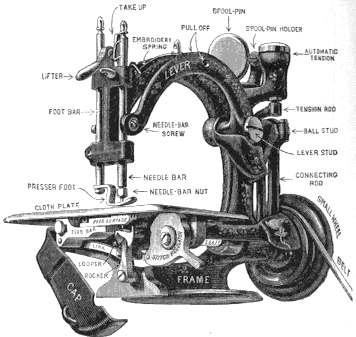 If the amount of electricity used to run a sewing machine for an hour is released in a millionth of a second, it would have a very different, and negative, effect on the sewing machine.
150
Nikola Tesla and Tunguska
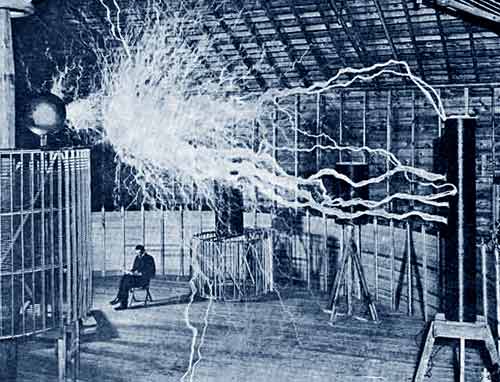 Tesla said his transmitter could produce 100 million volts of pressure with currents up to 1000 amperes which is a power level of 100 billion watts.
151
Nikola Tesla and Tunguska
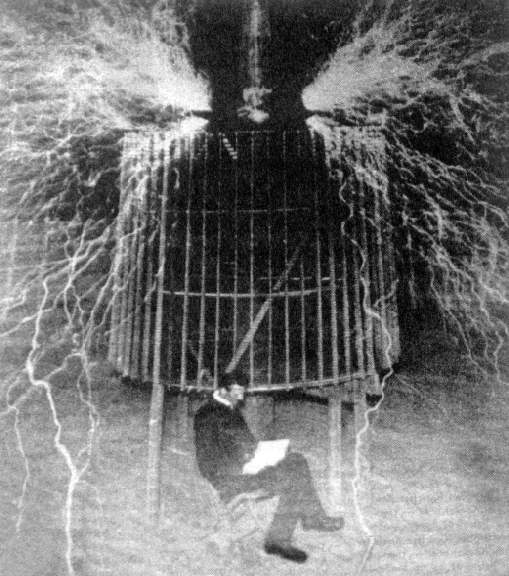 If it was resonating at a radio frequency of 2 MHz, then the energy released during one period of its oscillation would be 100,000,000,000,000,000 joules of energy, or roughly the amount of energy released by the explosion of 10 megatons of TNT.
152
Nikola Tesla and Tunguska
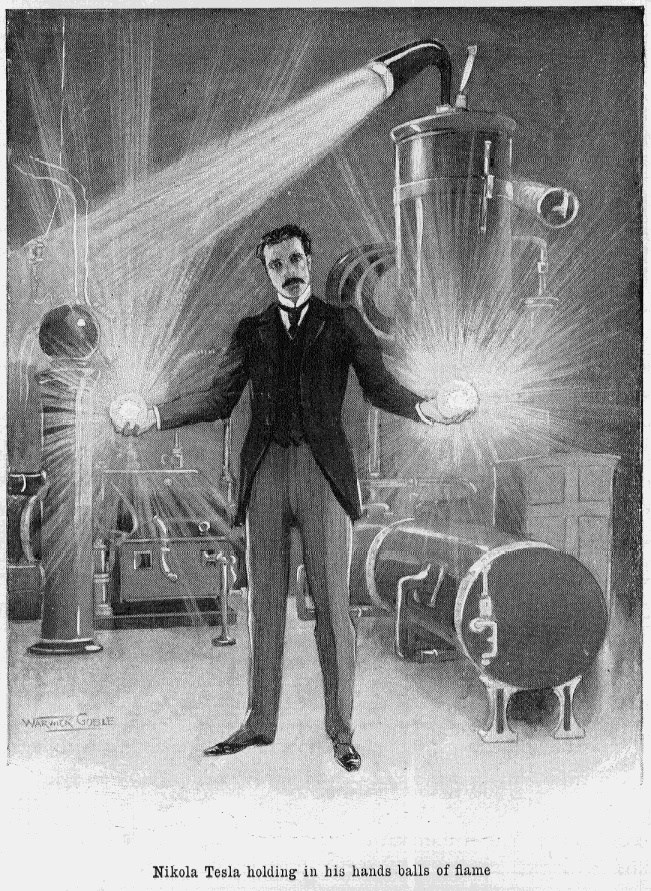 Such a transmitter, would be capable of projecting the energy of a nuclear warhead by radio. Any location in the world could be vapororized at the speed of light" (Smith, HAARP, p. 43).
153
Nikola Tesla and Tunguska
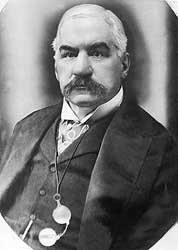 In order to build the tower, Tesla had to appeal to J.P. Morgan for funds....That was his FATAL MISTAKE.... Morgan had already ruined Tesla financially by taking over the Westinghouse Company and insisting that George Westinghouse stop paying royalties to Tesla.
J.P. Morgan (1837-1913)
154
Nikola Tesla and Tunguska
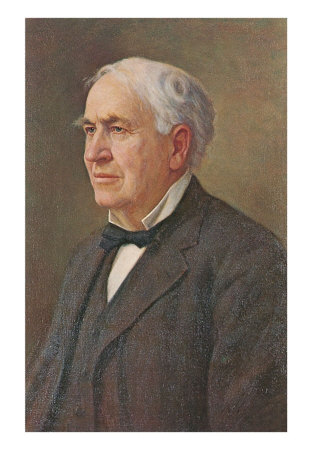 Morgan and Thomas Edison also burned down his laboratory which contained many of his electrotherapeutic and life saving devices. The scientific, medical, and financial loss to all mankind was incalculable.
Thomas Edison
155
Nikola Tesla and Tunguska
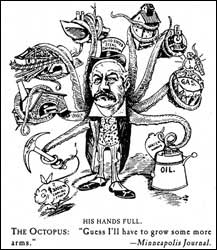 J.P. Morgan was called the OCTOPUS because of his control of so many industries. 

In 1904, he stopped lending money to Tesla to complete the tower. 

He caused a panic on Wall St. in 1905 which was a major financial blow to Tesla.
156
Nikola Tesla and Tunguska
J.P. Morgan pulled the plug on Wardenclyffe!!

J.P. Morgan and Thomas Edison were generals in the Battle of the Currents which pitted DC against AC. DC was called the rich man's current because only the very rich like Morgan could afford to have the costly dynamos in their homes.
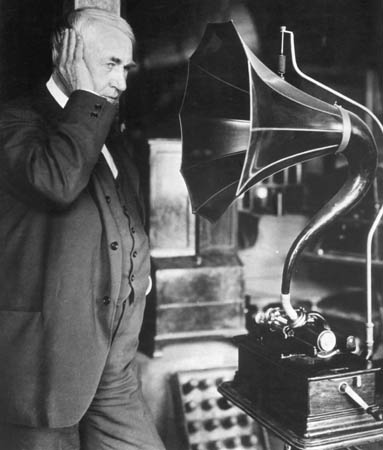 Thomas Edison
157
Nikola Tesla and Tunguska
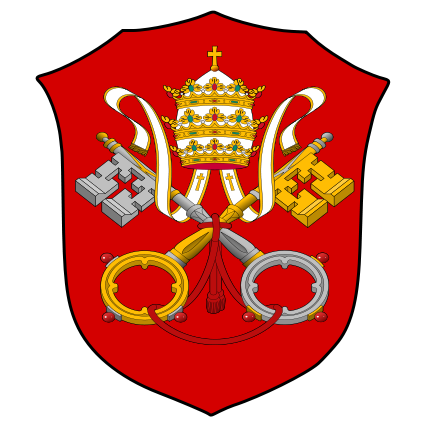 The Vatican was totally committed to getting back the lost Papal States and Morgan was duty bound to obey the Syllabus of Errors of Pope Pius IX:
76. The abolition of the temporal power of which the Apostolic See is possessed
158
Nikola Tesla and Tunguska
.. would contribute in the greatest degree to the liberty and prosperity of the Church. —Allocutions "Quibus quantisque," April 20, 1849, "Si semper antea," May 20, 1850. (Condemned as error).
Morgan knew that getting back the Papal States was impossible without a world war so
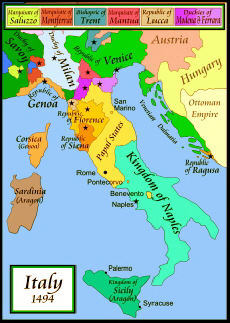 159
Nikola Tesla and Tunguska
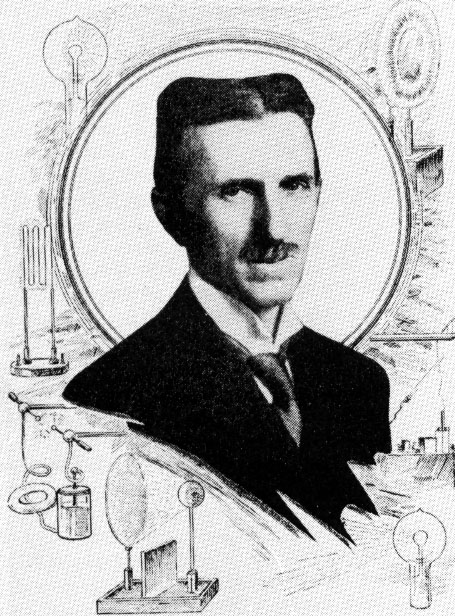 Tesla's dream of a world without war was a nightmare to Morgan and his Vatican backers.
160
Nikola Tesla and Tunguska
Tesla decided to test his "peace ray" at the North Pole!!
With Morgan pulling the plug on his finances and threatening to end free electricity for the world, Tesla was desperate to save his tower and its threefold purpose.
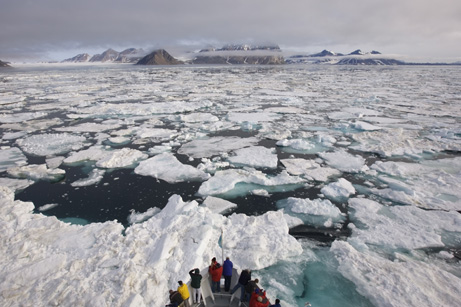 161
Nikola Tesla and Tunguska
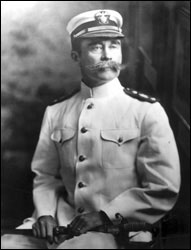 It just so happened that about that time an arctic explorer named Robert Peary was on his way to the North Pole
Real admiral Robert Peary (1856-1920
162
Nikola Tesla and Tunguska
Admiral Peary was determined to be the first man to reach the North Pole by land.
Tesla contacted Peary before he left New York and asked him to observe any unusual phenomena on his journey to the North Pole.
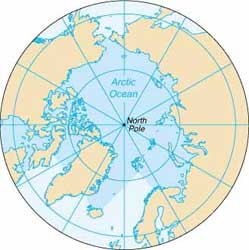 Peary's destination was the North Pole.
163
Nikola Tesla and Tunguska
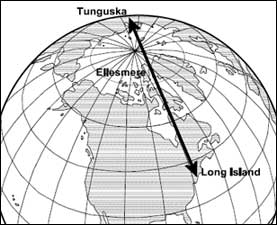 Long Island lay in a direct path between Peary's destination and the North Pole.
164
Nikola Tesla and Tunguska
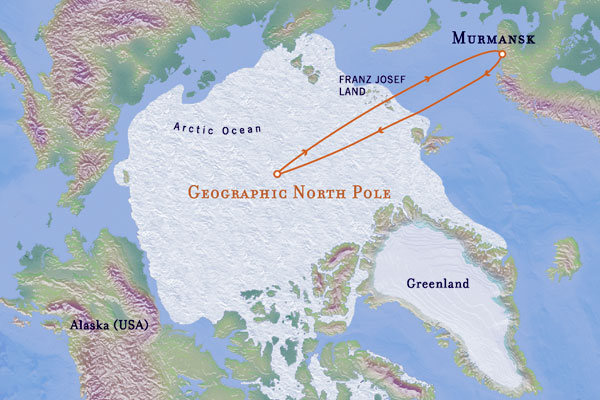 Tesla's particle beam missed the North Pole!!
165
Nikola Tesla and Tunguska
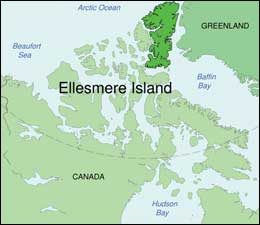 (The Arctic Circle is an imaginary line that circles the globe and indicates the southern border of the frigid zone near the North Pole). Peary's ship,
166
Nikola Tesla and Tunguska
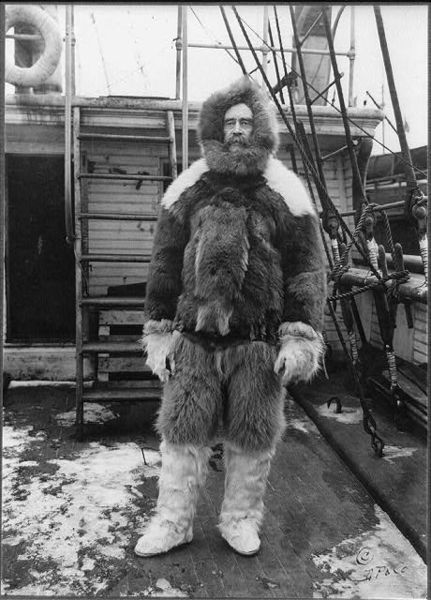 Peary left New York City on July 6, 1908:
"On July 6, 1908, fifty-two-year-old Robert Edwin Peary, already recognized for his exploration in the area above the Arctic Circle, set sail for the North Pole.
167
Nikola Tesla and Tunguska
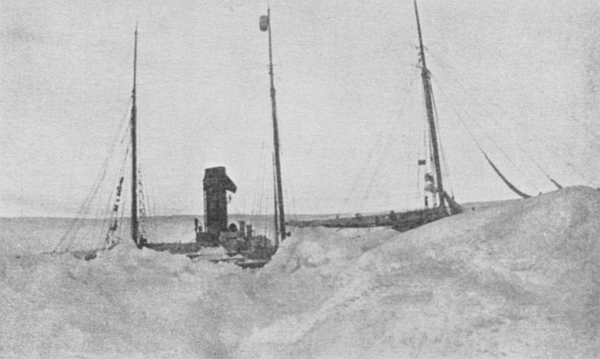 The Roosevelt (left), had been especially designed for breaking through Arctic ice packs. At one o'clock in the afternoon,
168
Nikola Tesla and Tunguska
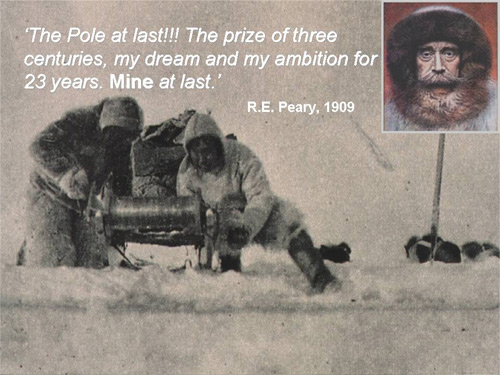 Peary's team steamed up New York's East River followed by the private yachts of many supporters." (Warrick, Race for the North Pole, p. 5).
169
Nikola Tesla and Tunguska
After Tesla fired his particle beam, he waited anxiously for some communication from Peary. 
Peary had nothing to report because Tesla overshot the target. This was very unlike the great genius Tesla because he definitely was not a trial and error inventor.
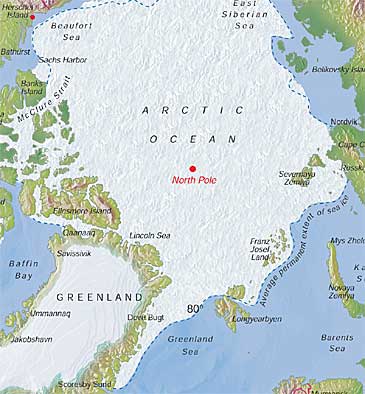 170
Nikola Tesla and Tunguska
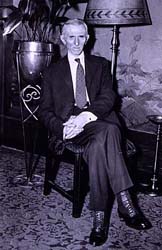 Normally the super genius Tesla (Left) was totally exact in his calculations. His brain was a SUPER COMPUTER and he did all the mathematics in his head without the use of even a slide rule.
171
Nikola Tesla and Tunguska
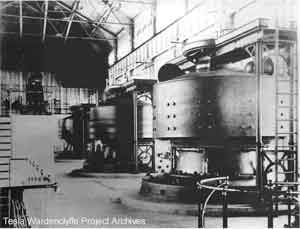 When he designed Niagara Falls, it worked perfectly the first time—as did all of his inventions.... For Tesla to miss the North Pole must have been the work of Divine Providence.
172
Nikola Tesla and Tunguska
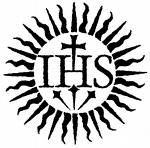 By 1928, the Jesuits were in a unique position to dictate to the entire world and demand the return of the Papal States
173
Nikola Tesla and Tunguska
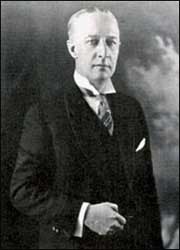 The 1928 Presidential election and Tesla technology

This could be accomplished by getting Al Smith into the White House and using Tesla's particle beam weapons to conquer the entire world.
Governor Alfred E. Smith (1873-1944)
174
Nikola Tesla and Tunguska
The Jesuits denigrated Tesla and called him a wizard and a MAD SCIENTIST. 
With Al Smith as President and Tesla's particle beam weapons, general Ledochowski and his Jesuits could have dictated to the entire world and demanded the return of the Papal States.
It was their one and only unique opportunity—and they blew it!!
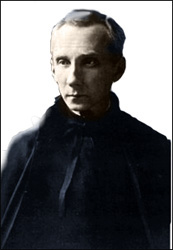 Jesuit general Ledochowski. General from 1915 to 1942.
175
Nikola Tesla and Tunguska
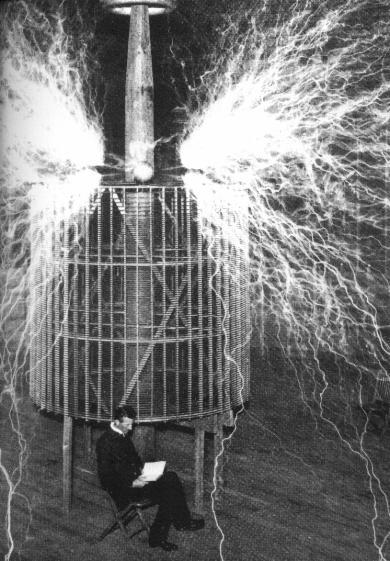 Unfortunately the Jesuits denigrated Tesla and called him a wizard, a kook, a dangerous experimenter, and a mad scientist.
176
Nikola Tesla and Tunguska
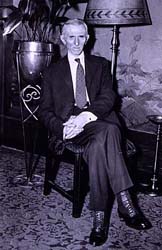 Even Hollywood got in on the act and reinforced this stereotype by using a Tesla coil in a Frankenstein movie. After stealing millions of dollars in royalties, their agents Rockefeller and Morgan actually bankrupted him and he died penniless!!
177
Nikola Tesla and Tunguska
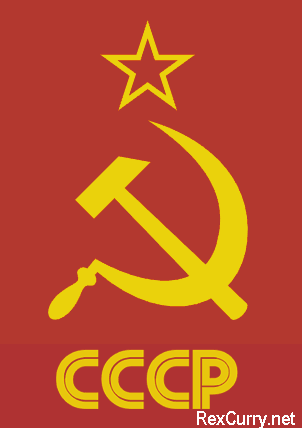 The Soviet Union developed Tesla's particle beam weapons!!
To protect themselves from a sneak nuclear attack by the madmen in the Pentagon, the Russians developed defensive weapons based on Tesla's technology.
178
Nikola Tesla and Tunguska
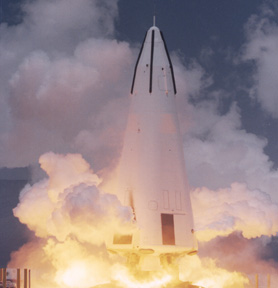 Beginning in the 1960s, the Soviet Union conducted a substantial research program to develop a defence against ballistic missiles.
179
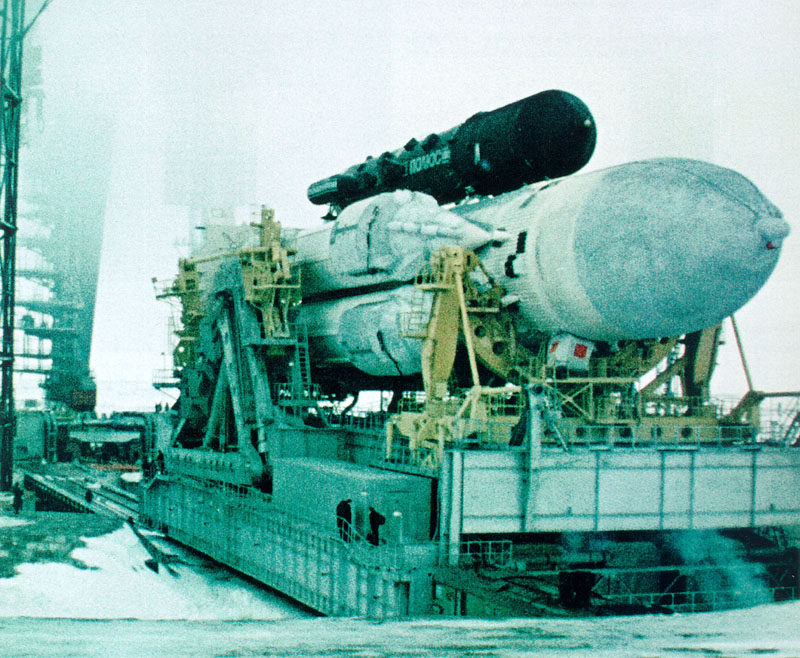 Nikola Tesla and Tunguska
The Soviets built, and Russia continues to maintain, the world's only operational anti-ballistic missile system.
180
Nikola Tesla and Tunguska
The Soviets built, and Russia continues to maintain, the world's only operational anti-ballistic missile system. Additional programs focused on the development of other ground— and space-based weapons using laser, particle beam, and kinetic energy technology.
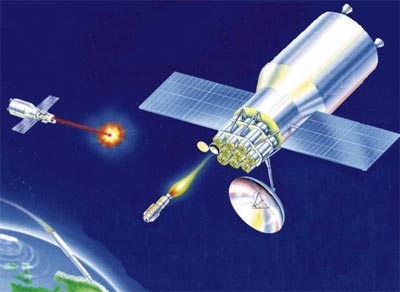 181
Nikola Tesla and Tunguska
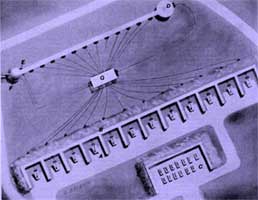 U.S. satellite reconnaissance photo of suspected Soviet beam weapon installation near Semipalatinsk. Published July 28, 1980. (Courtesy Aviation Week & Space Technology).
182
Nikola Tesla and Tunguska
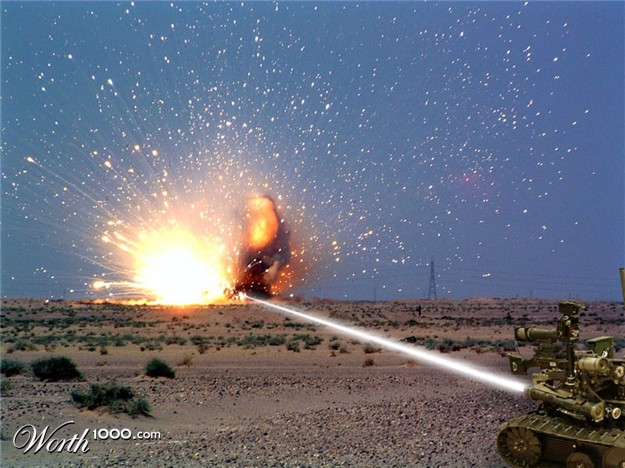 To protect themselves from the madmen in the Pentagon, the Soviets began to develop particle beam weapons as early as 1950.
183
Nikola Tesla and Tunguska
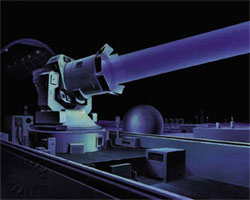 Illustration of a Soviet space based particle beam weapon that could target satellites or intercontinental ballistic missiles with high-velocity particle beams.
184
Nikola Tesla and Tunguska
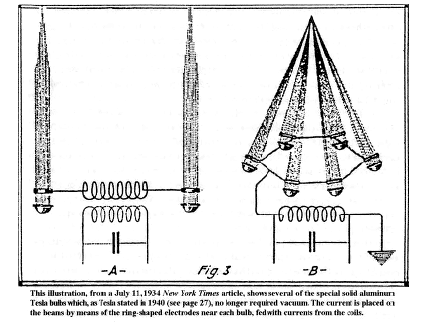 Nikola Tessla particle beam plans were used to design today’s PB weapons
185
The Story Of Gog And Magog
A thought to leave you with
"You must conceal all the crimes of your brother Masons... and should you be summoned as a witness against a brother Mason be always sure to shield him.. It may be perjury to do this, it is true, but you are keeping your obligations."  [ Ronayne, "Handbook of Masonry" p. 183 ]
Howbeit no man spake openly of him for fear of the Jews. (John 7:13)
186
The Story Of Gog And Magog
The End Of Appendix One
To be continued ….. Appendix 2
187